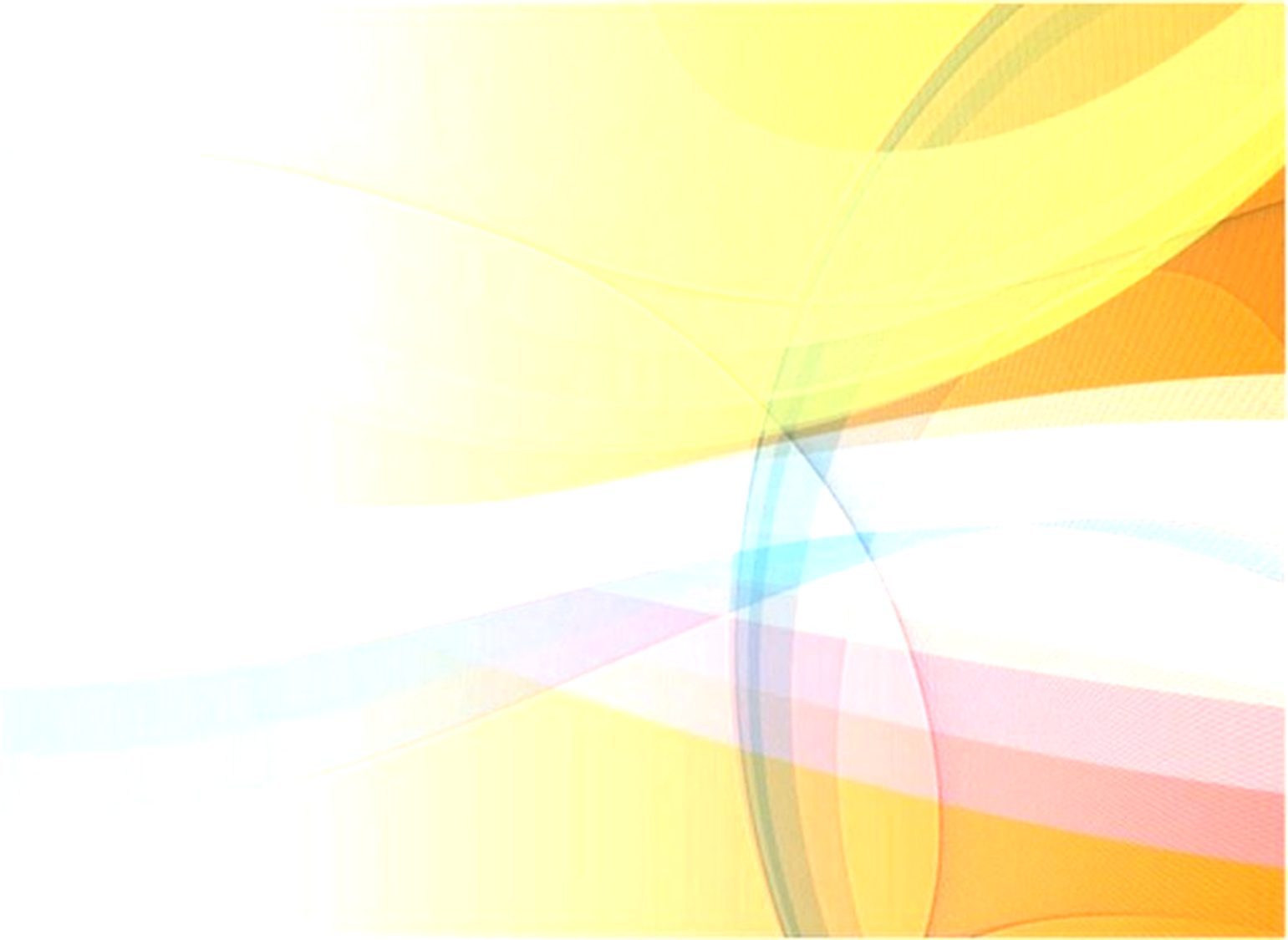 Портфолио
Инструктора по физической культуре
Муниципального дошкольного образовательного учреждения детского сада № 83
города Рыбинска  Ярославской области
Лысяной Ольги Викторовны
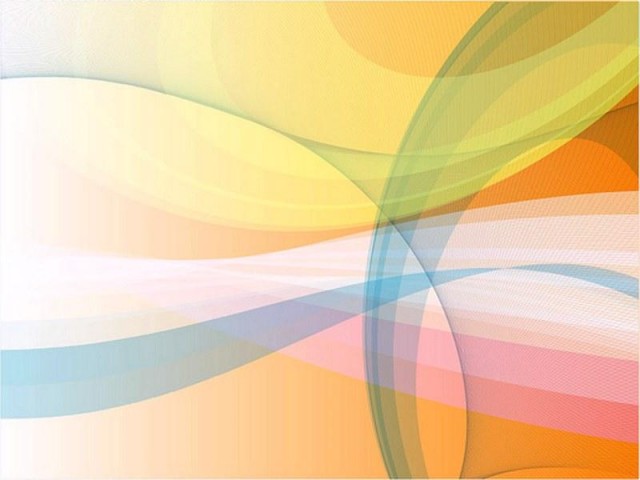 Общие сведения о педагоге
ФИО: Лысяная Ольга Викторовна.
Дата рождения: 25.05.1976 г.
Место работы: Муниципальное дошкольное образовательное учреждение детский сад № 83 города Рыбинска.
Должность: инструктор по физкультуре.
Стаж педагогической деятельности: с 1995 года.
Стаж работы в данной должности: с 1995 года.
Наличие аттестационной категории: высшая квалификационная категория.
Образование: высшее.
ВУЗ: Ярославский государственный педагогический университет им.  К. Д. Ушинского.
Факультет: дошкольная педагогика и психология.
Год окончания: 2001 г.
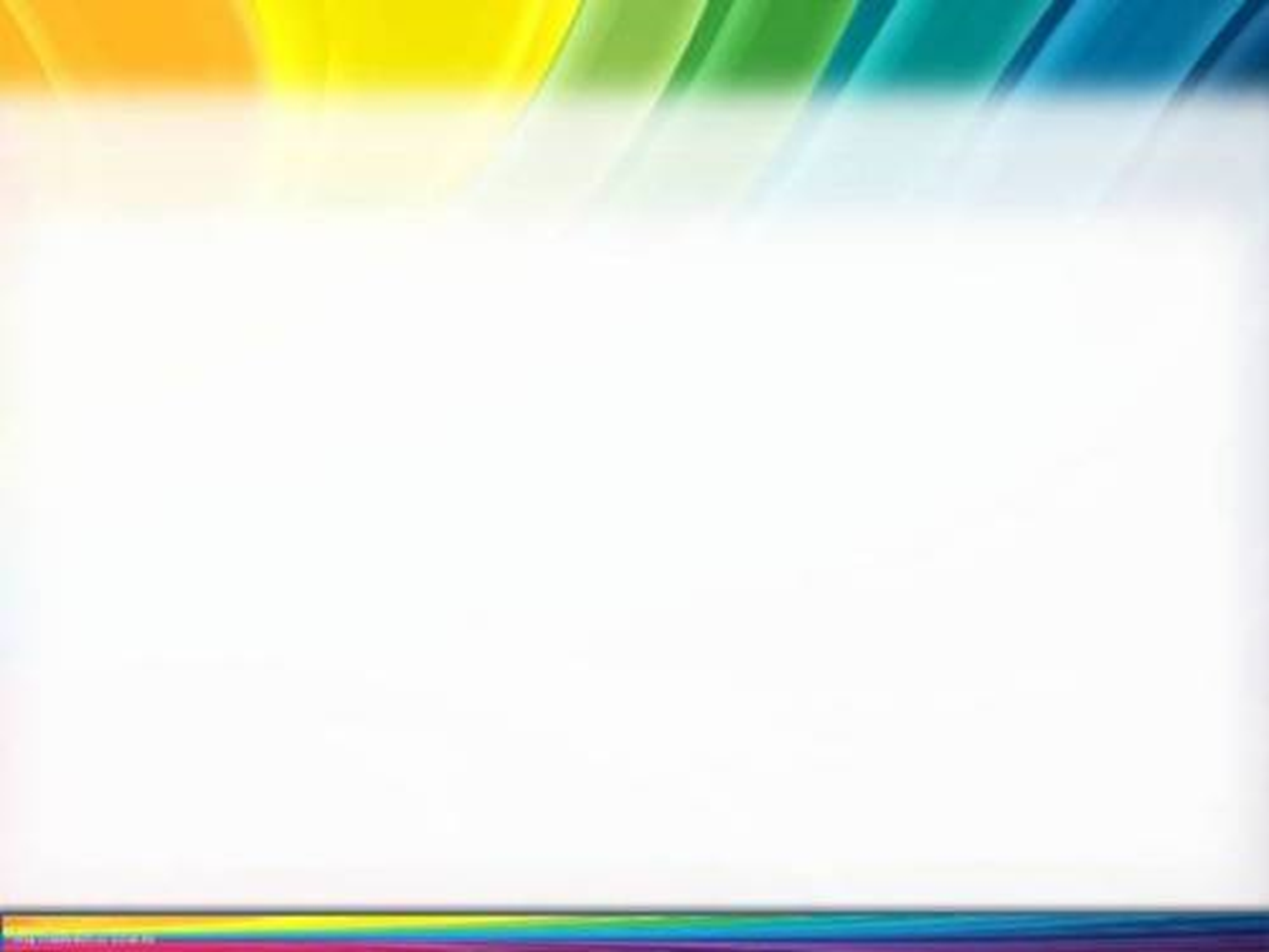 Основные награды
2005 год  Почетная грамота Департамента по делам образования 
                 молодежи администрации Рыбинского муниципального                                                                                 
                 округа.
2016 год  Почетная грамота Департамента образования    
                 Ярославской области
2021 год  Почетная грамота  Министерства образования    
                 Российской Федерации
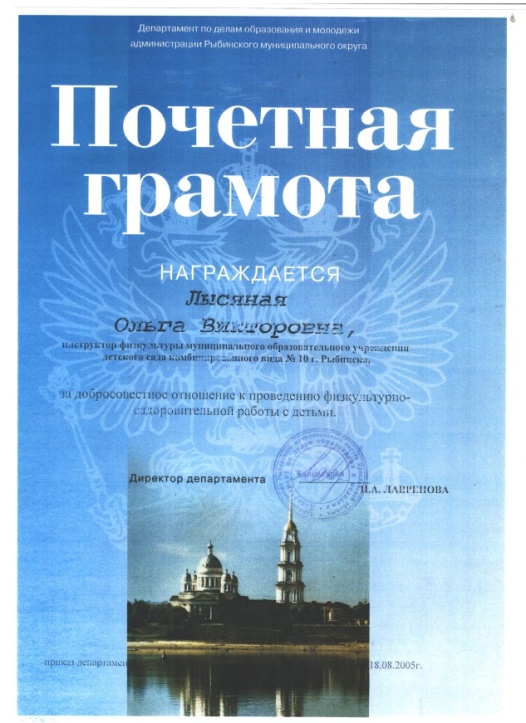 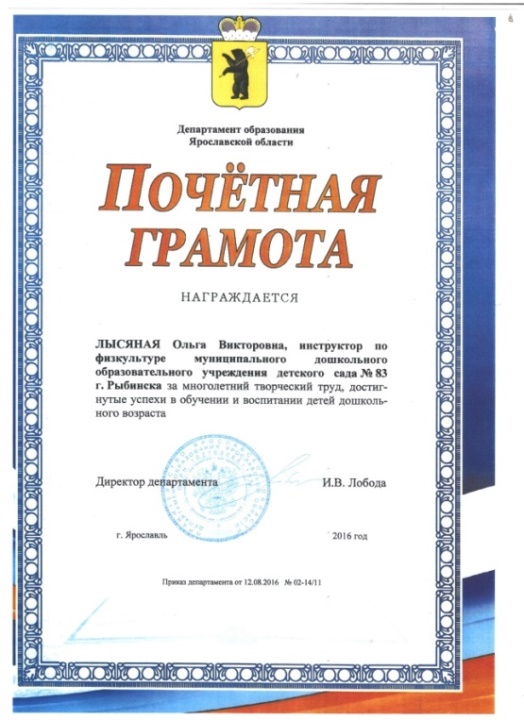 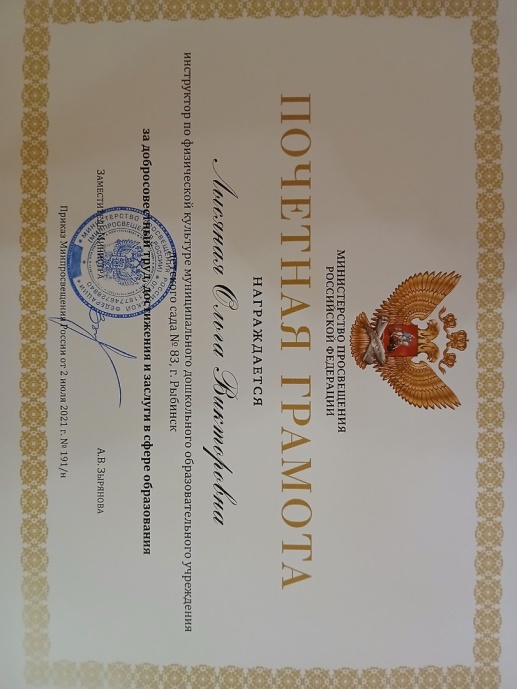 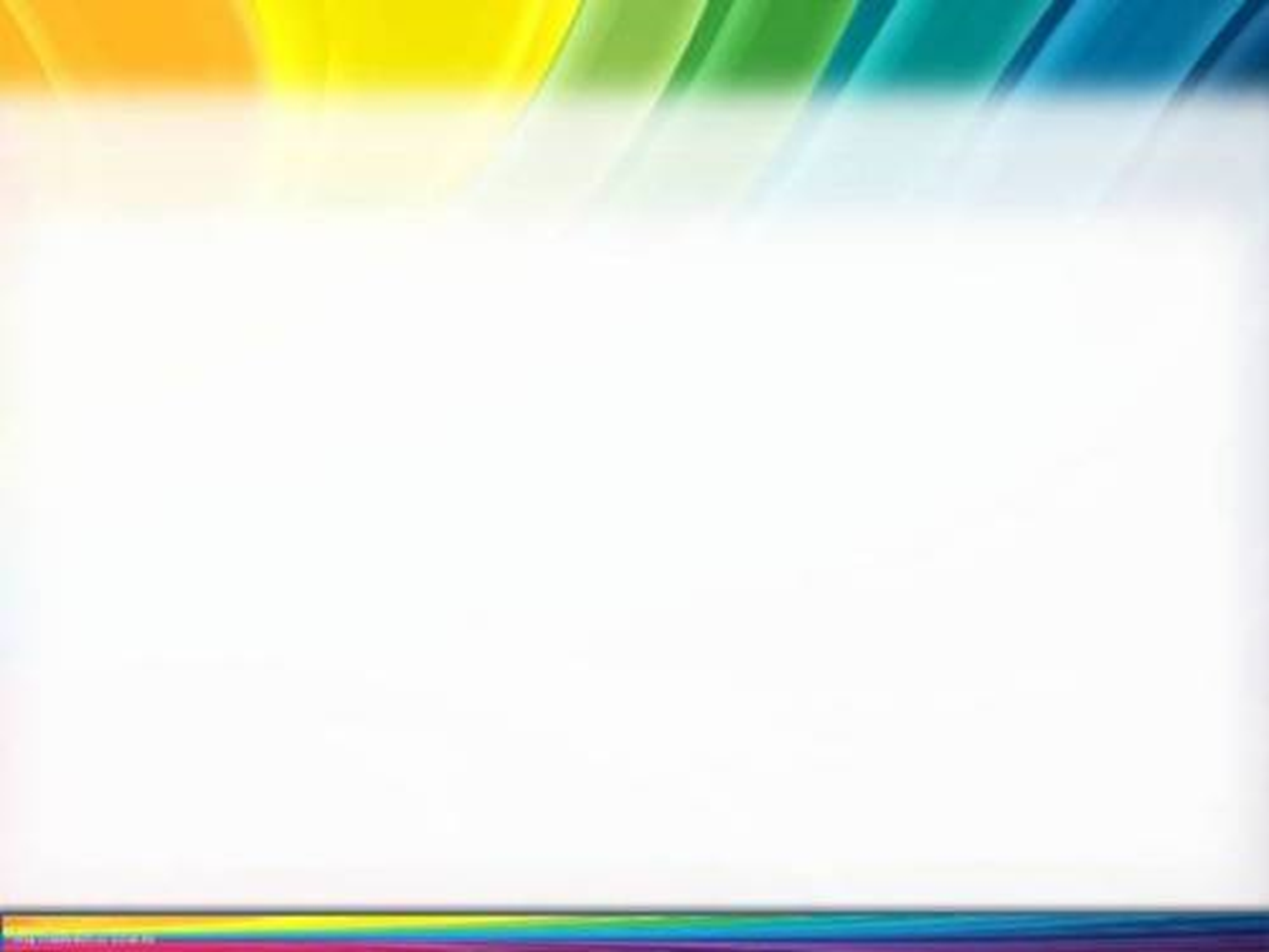 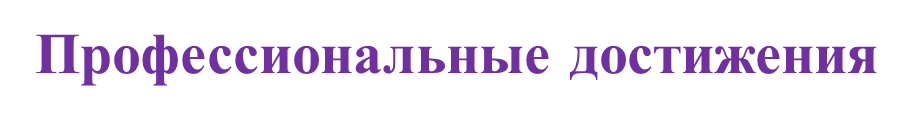 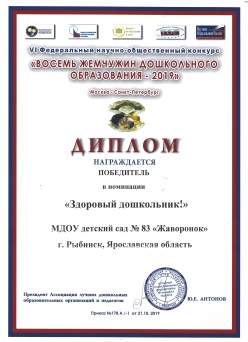 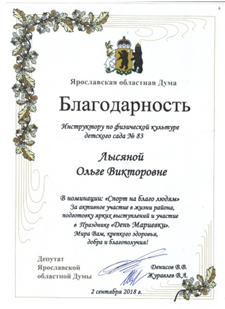 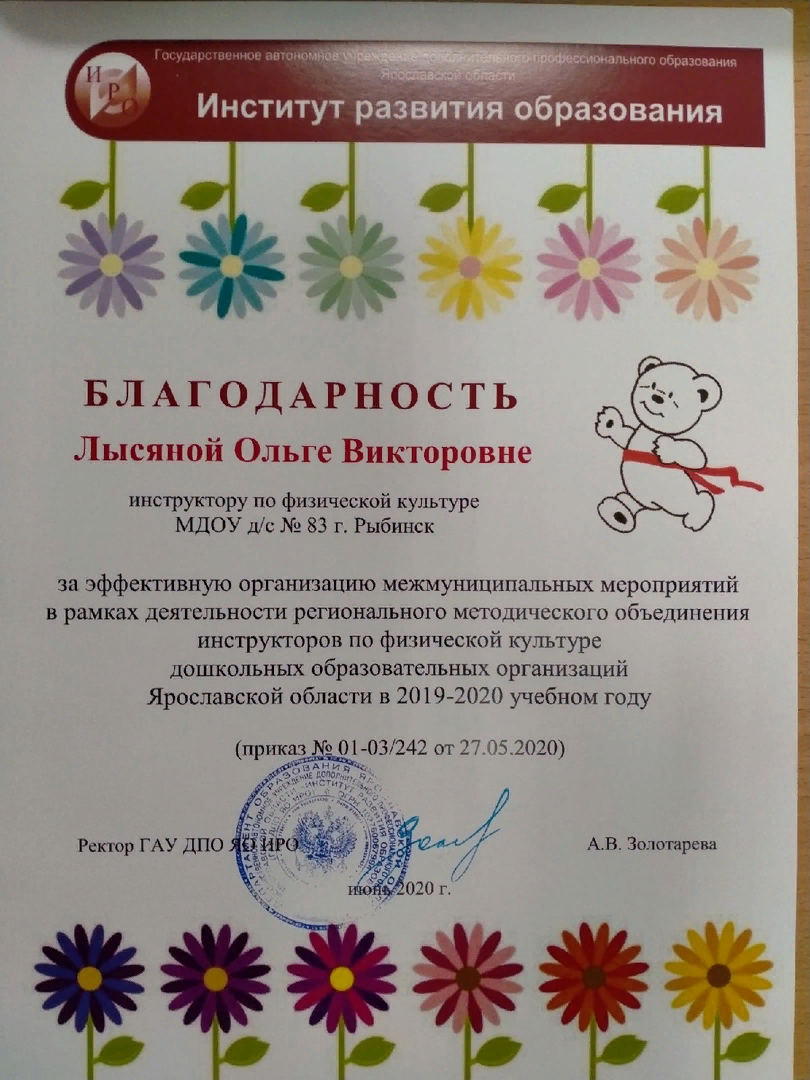 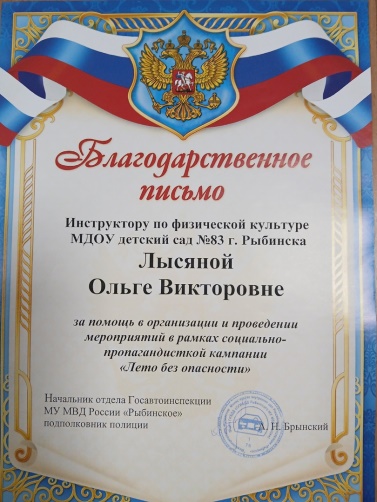 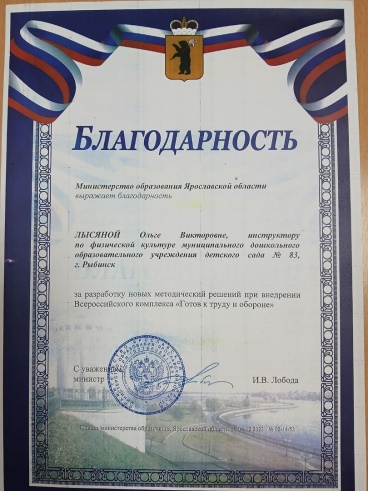 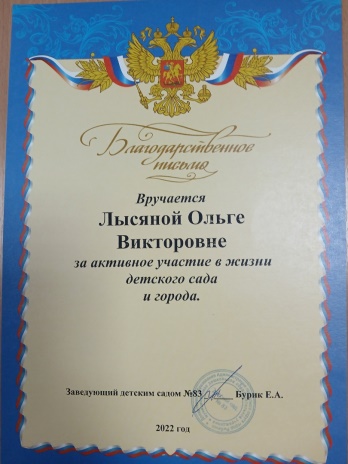 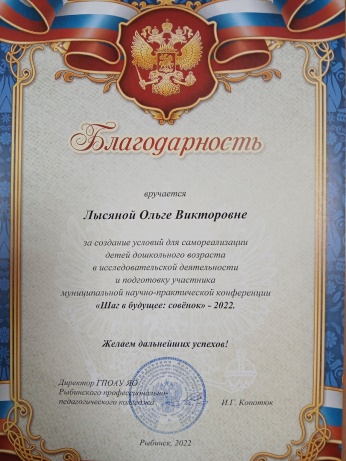 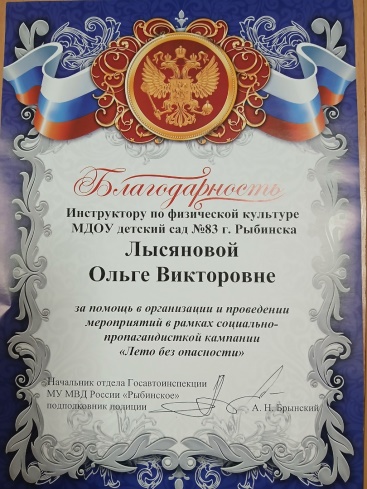 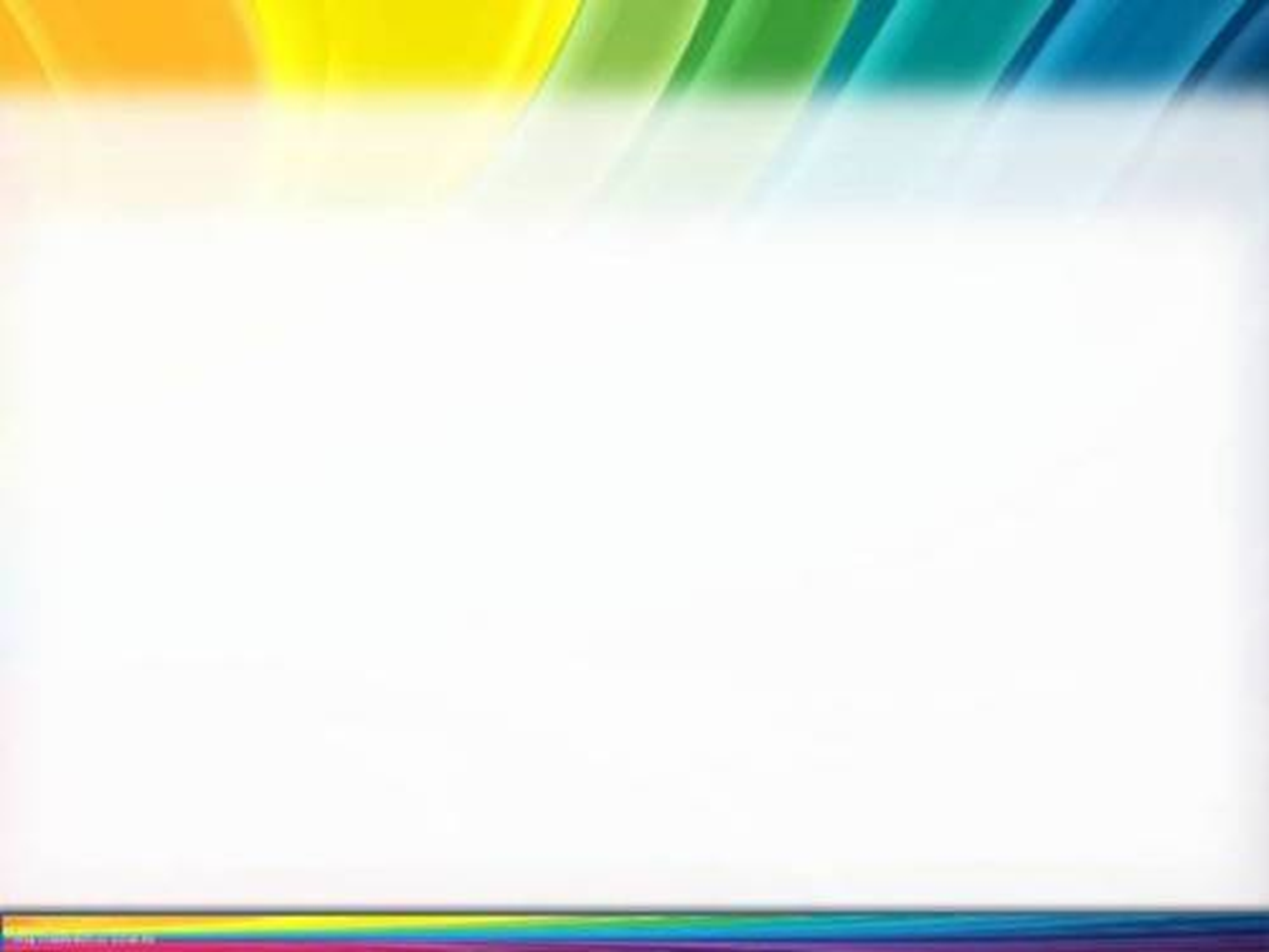 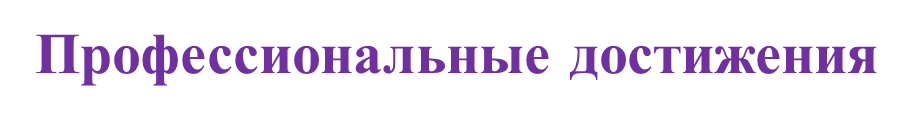 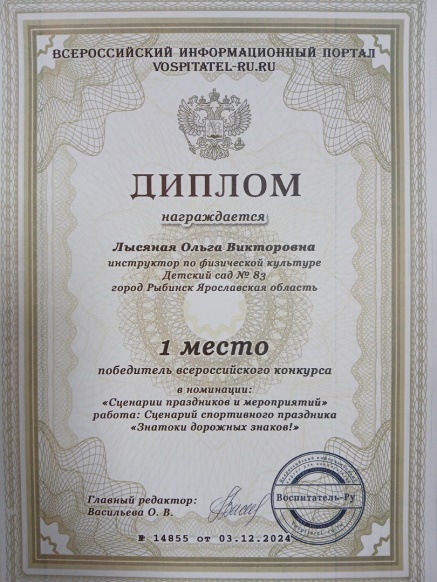 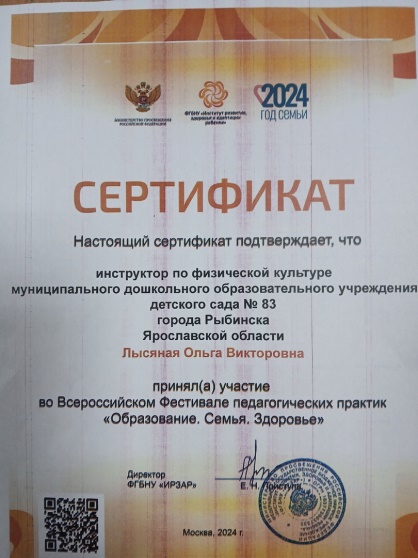 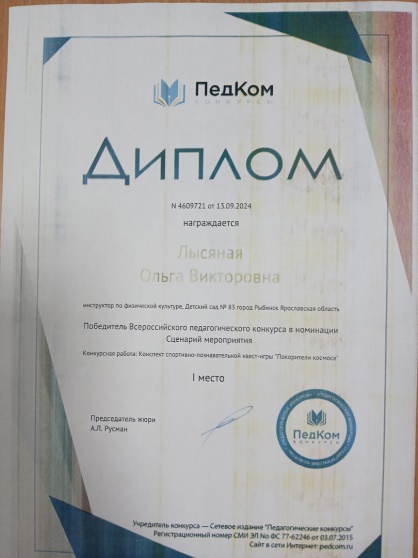 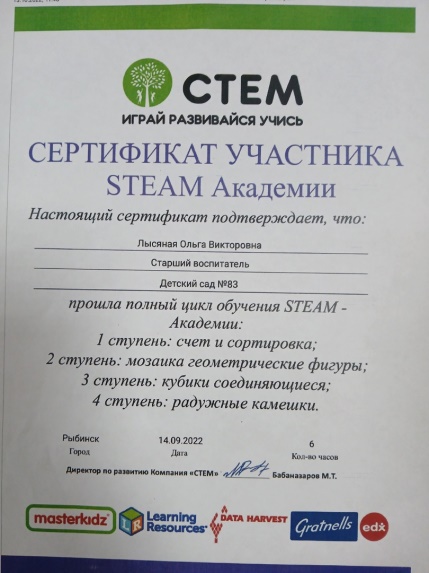 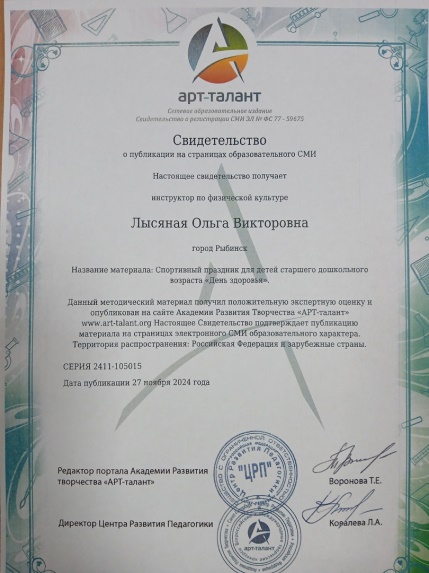 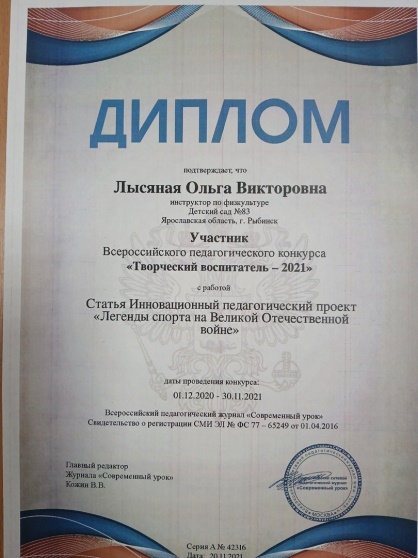 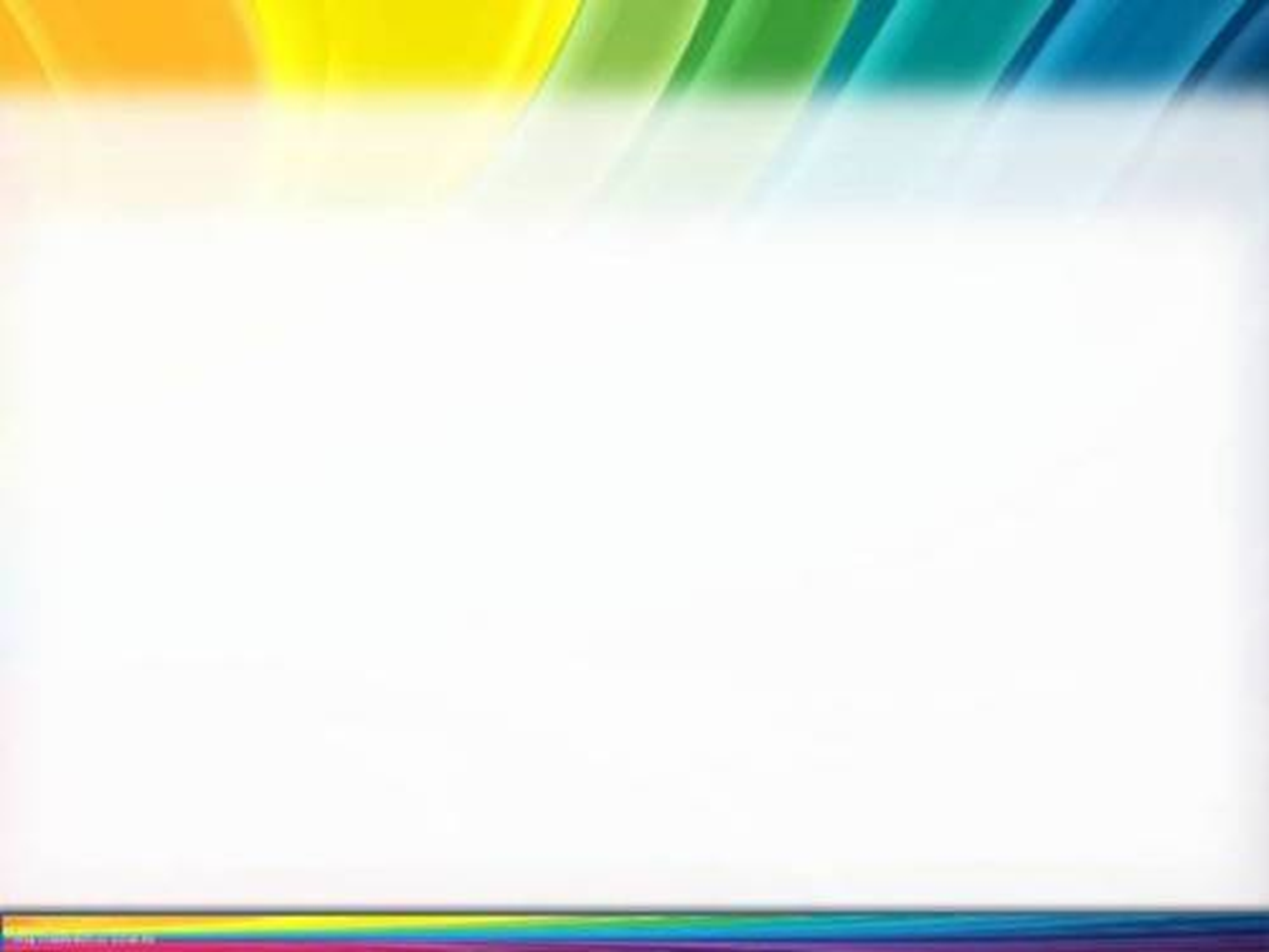 Педагогическая активность
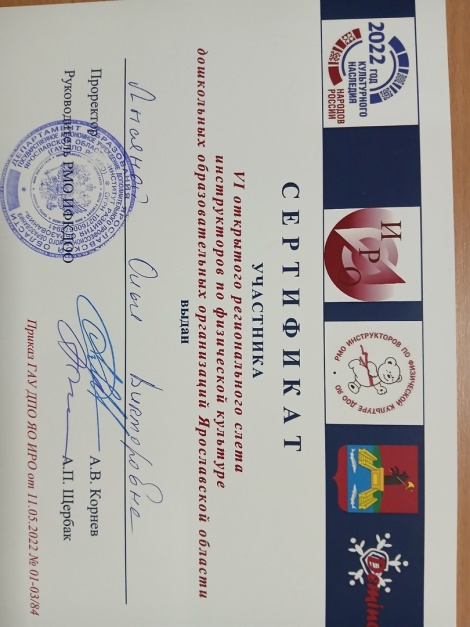 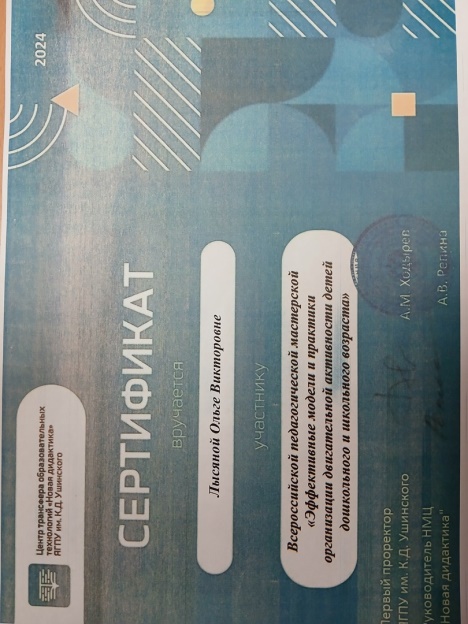 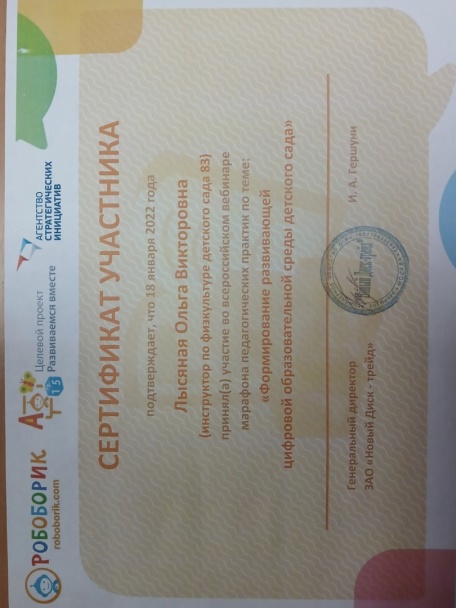 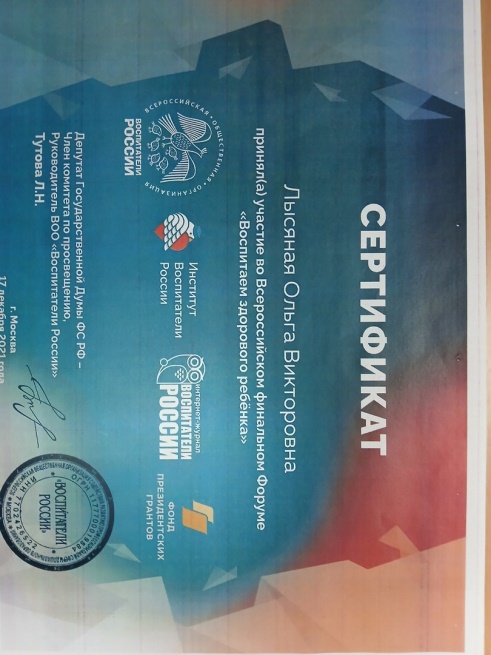 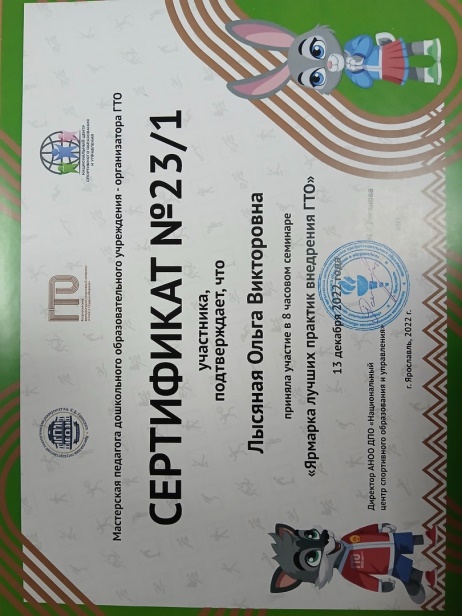 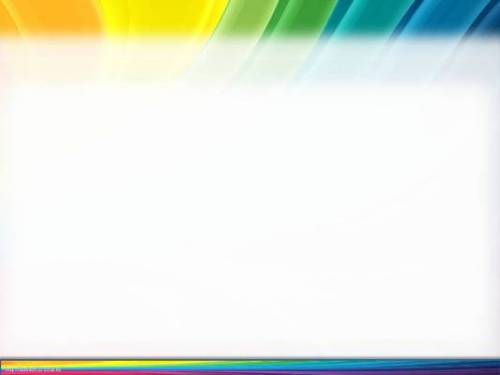 Педагогическая активность
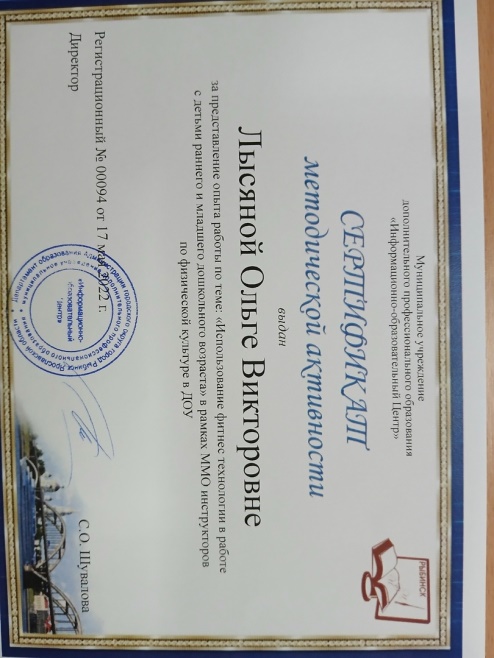 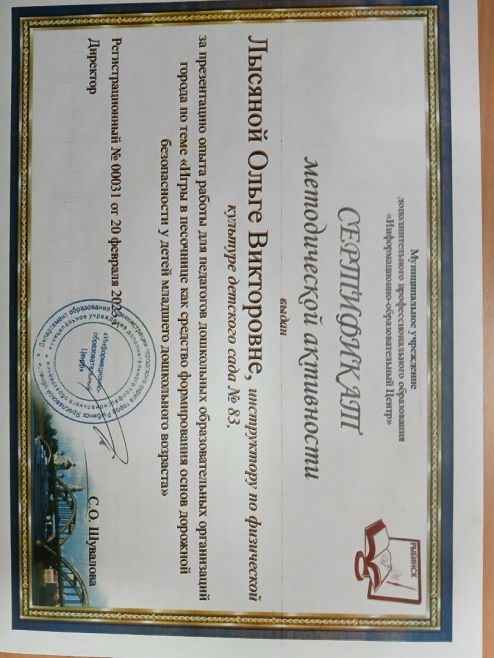 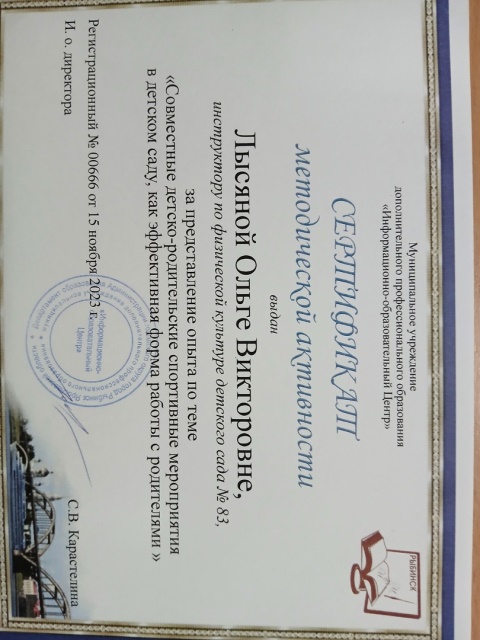 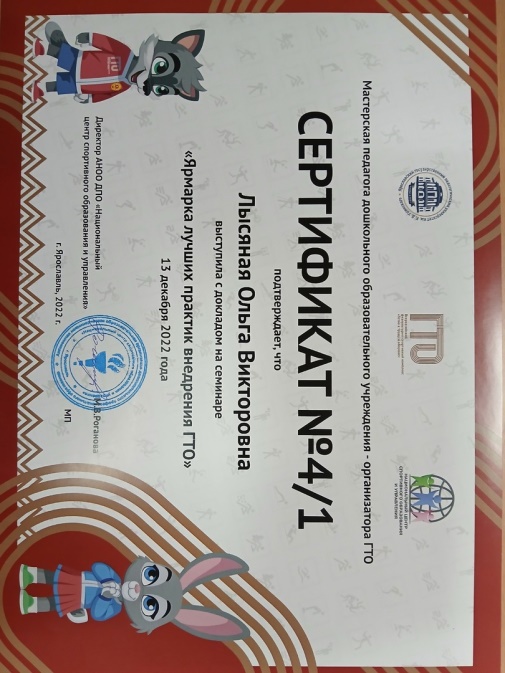 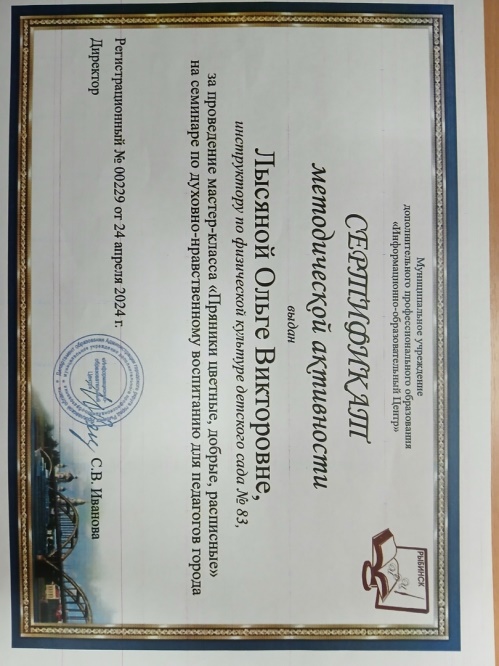 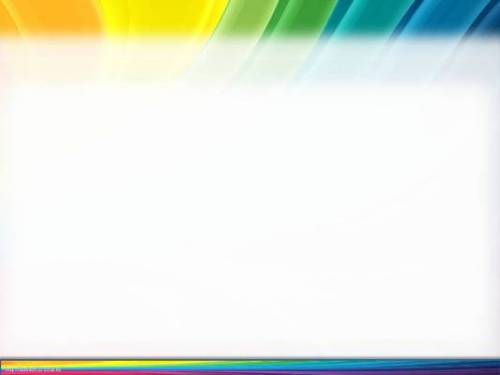 Курсы повышения квалификации
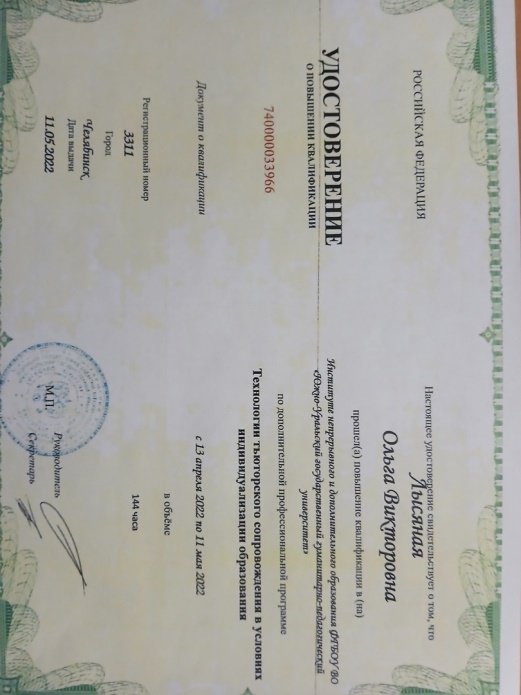 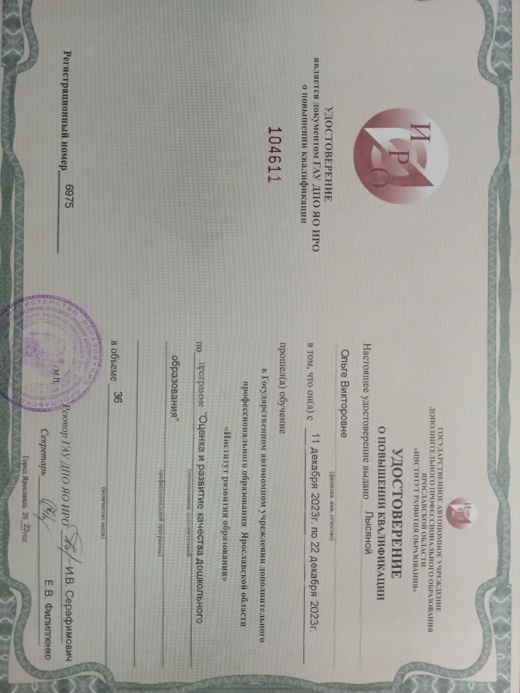 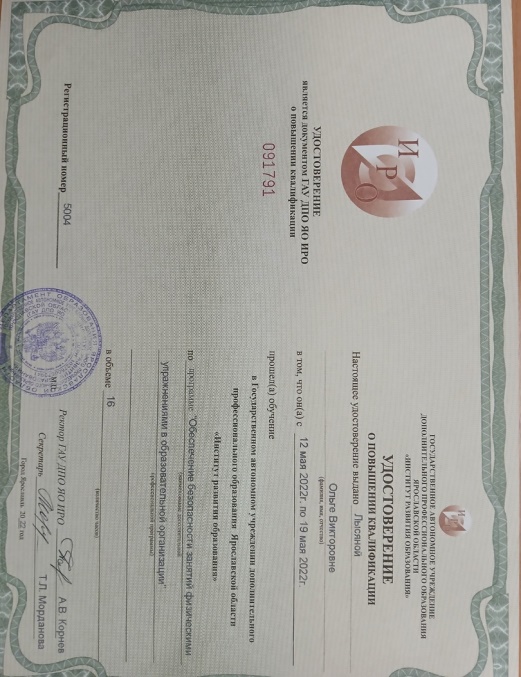 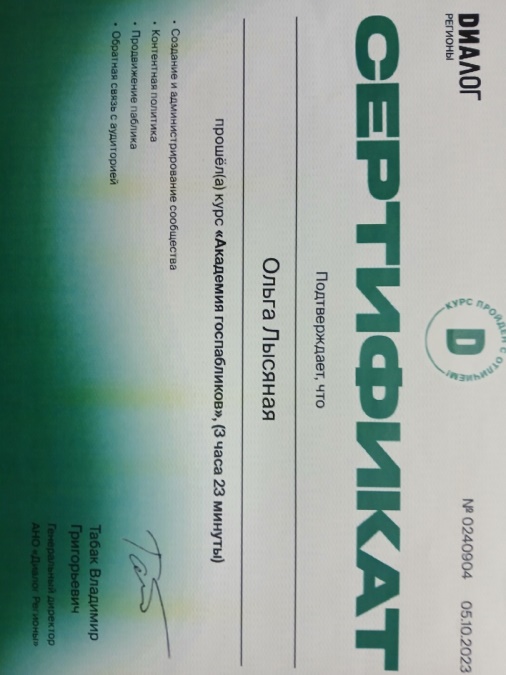 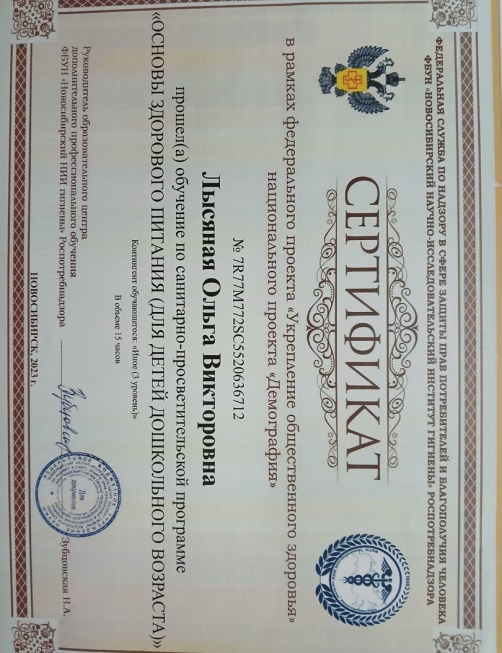 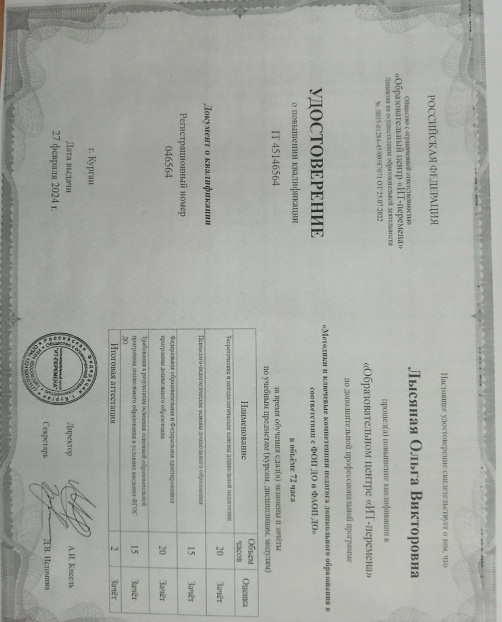 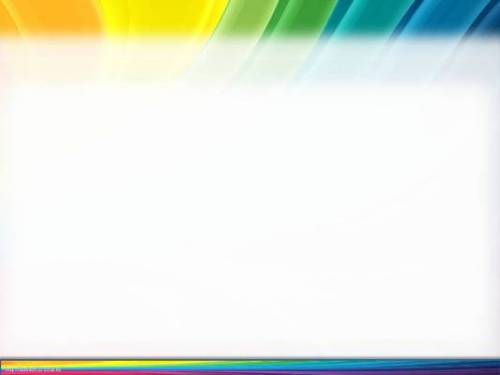 Результаты участия воспитанников в конкурсах, турнирах, спортивных соревнованиях, конкурсах
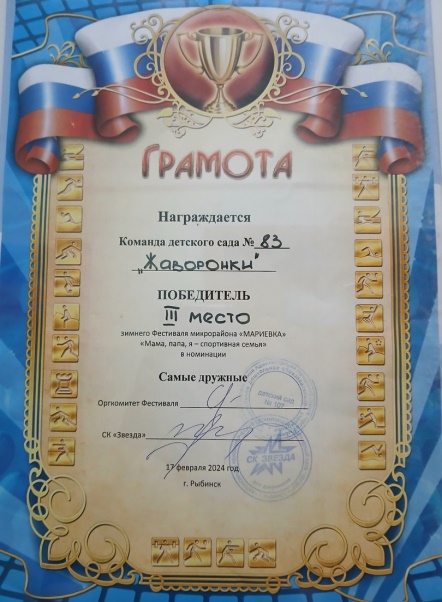 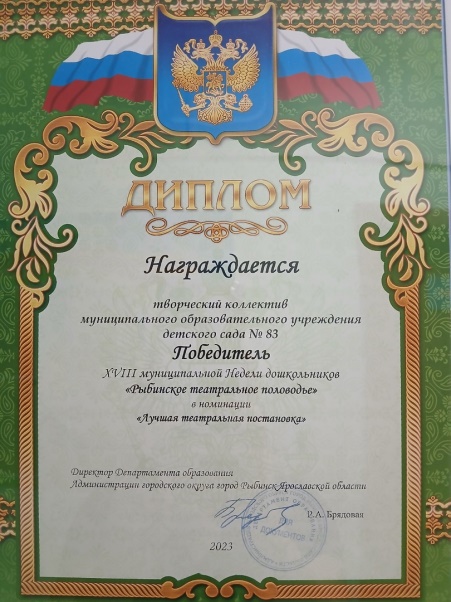 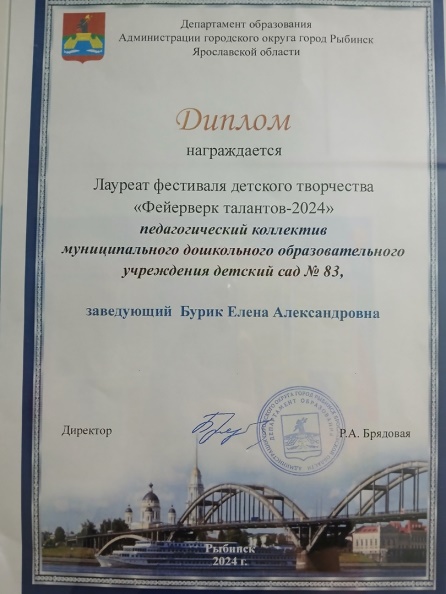 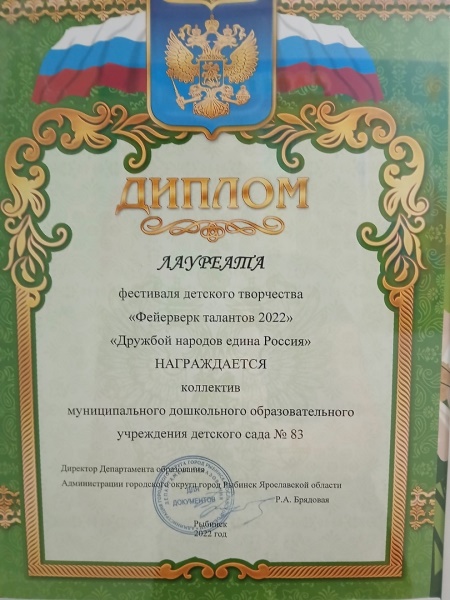 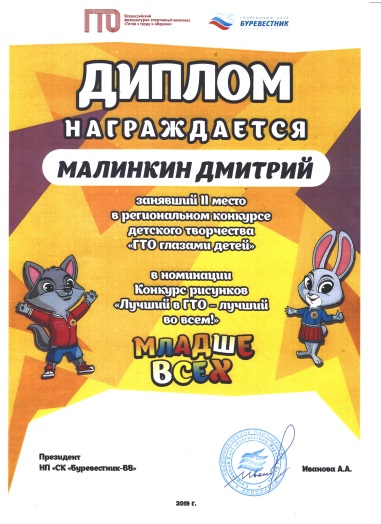 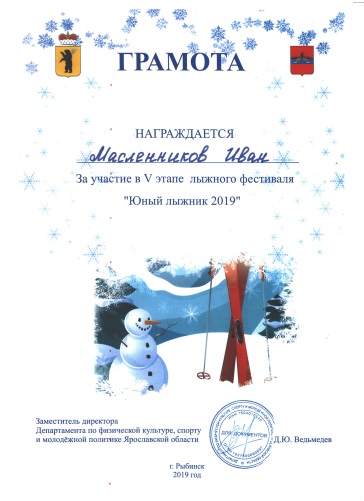 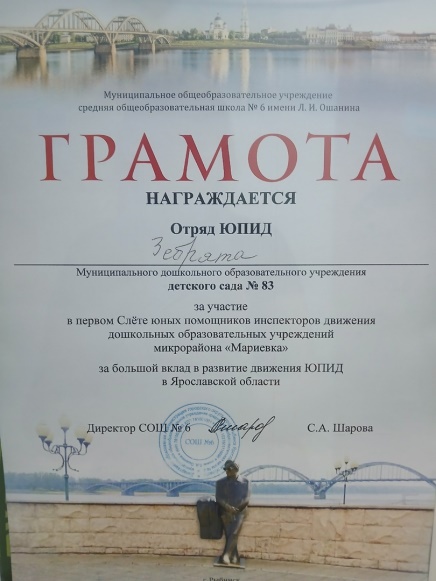 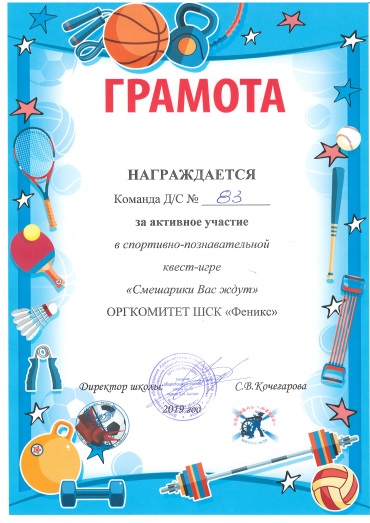 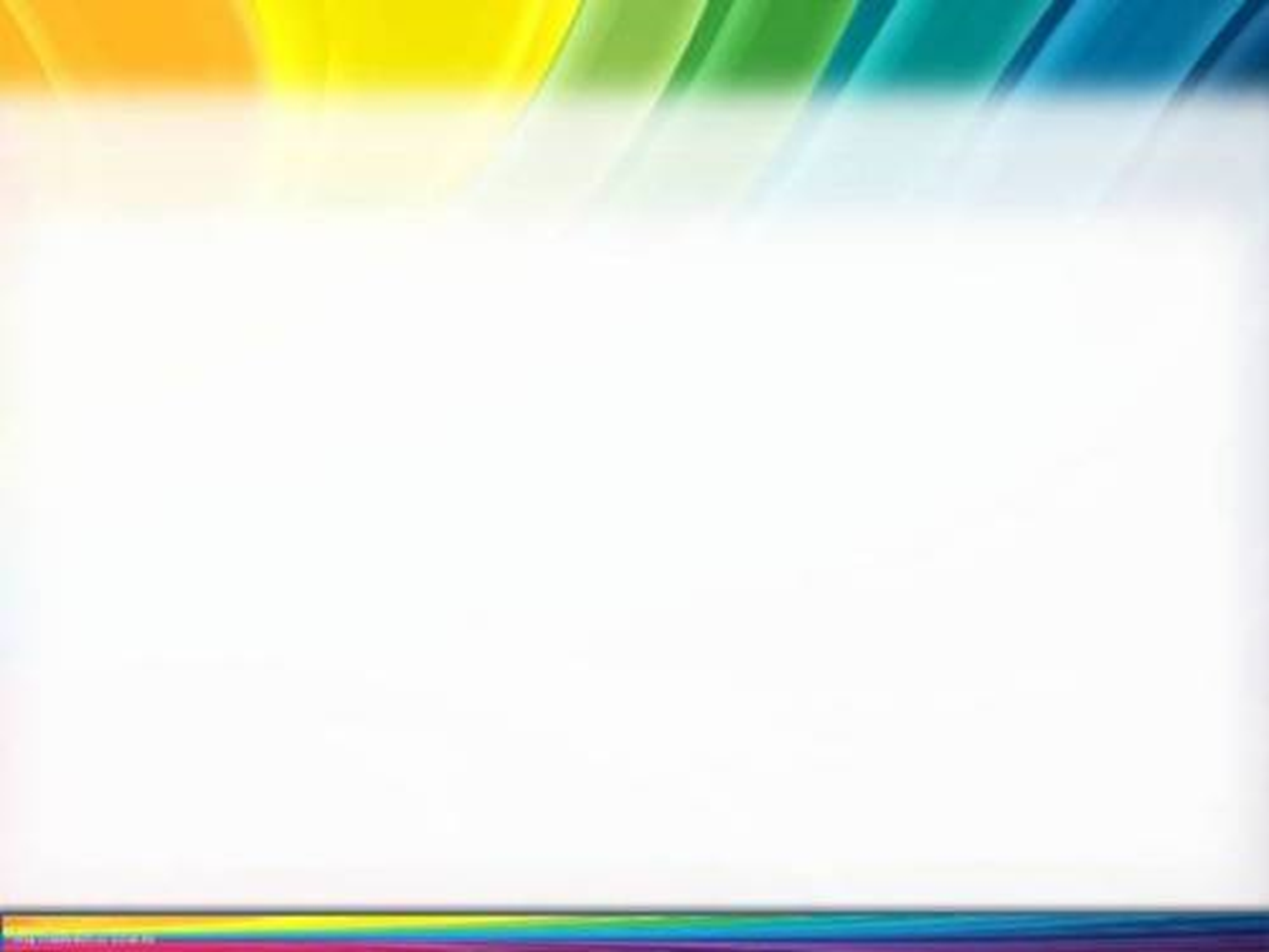 Результаты участия воспитанников в конкурсах, турнирах, спортивных соревнованиях, конкурсах
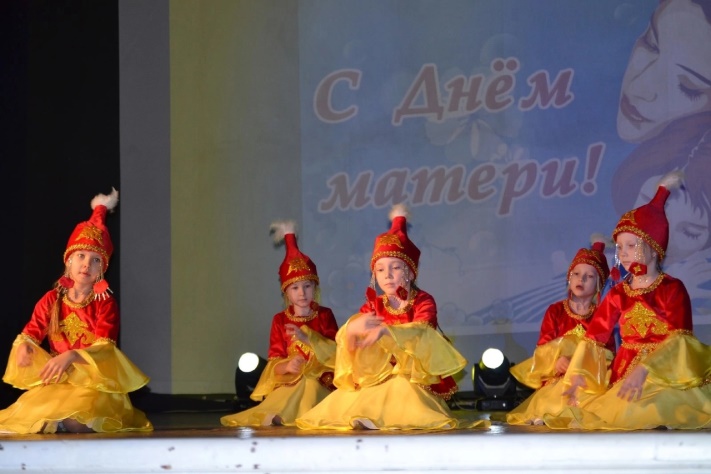 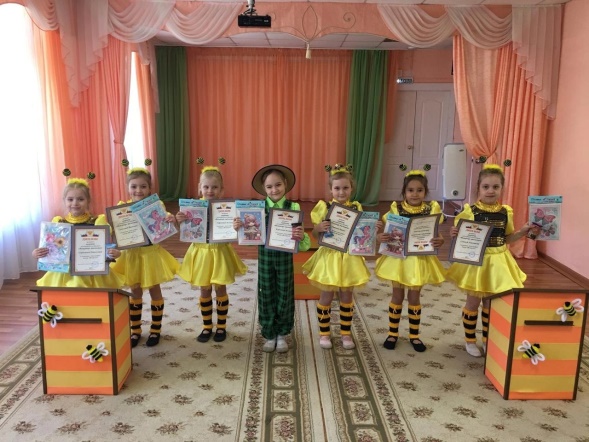 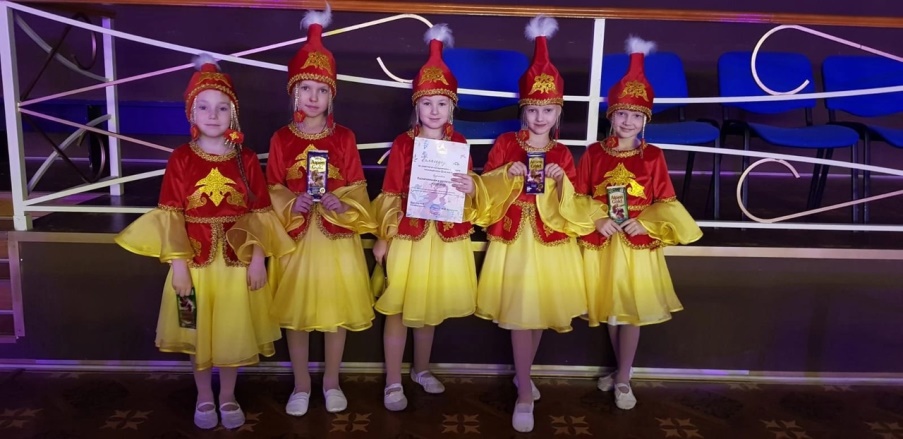 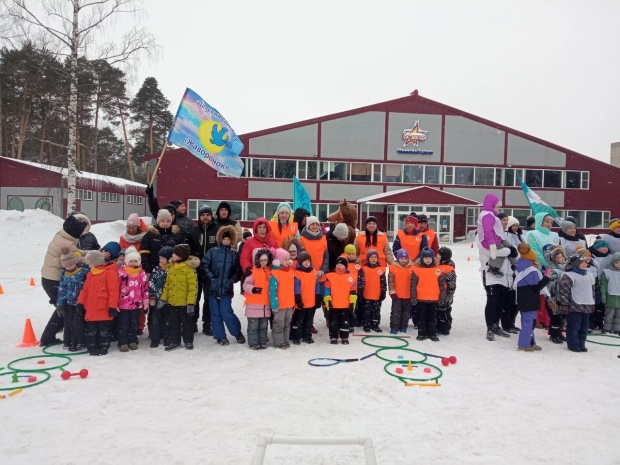 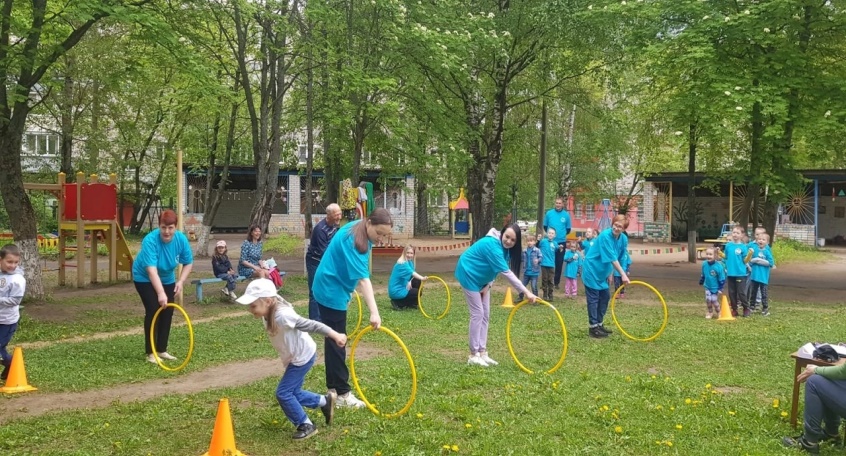 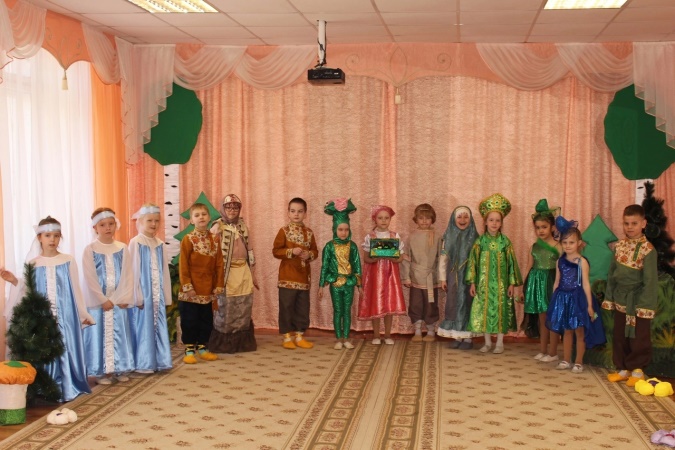 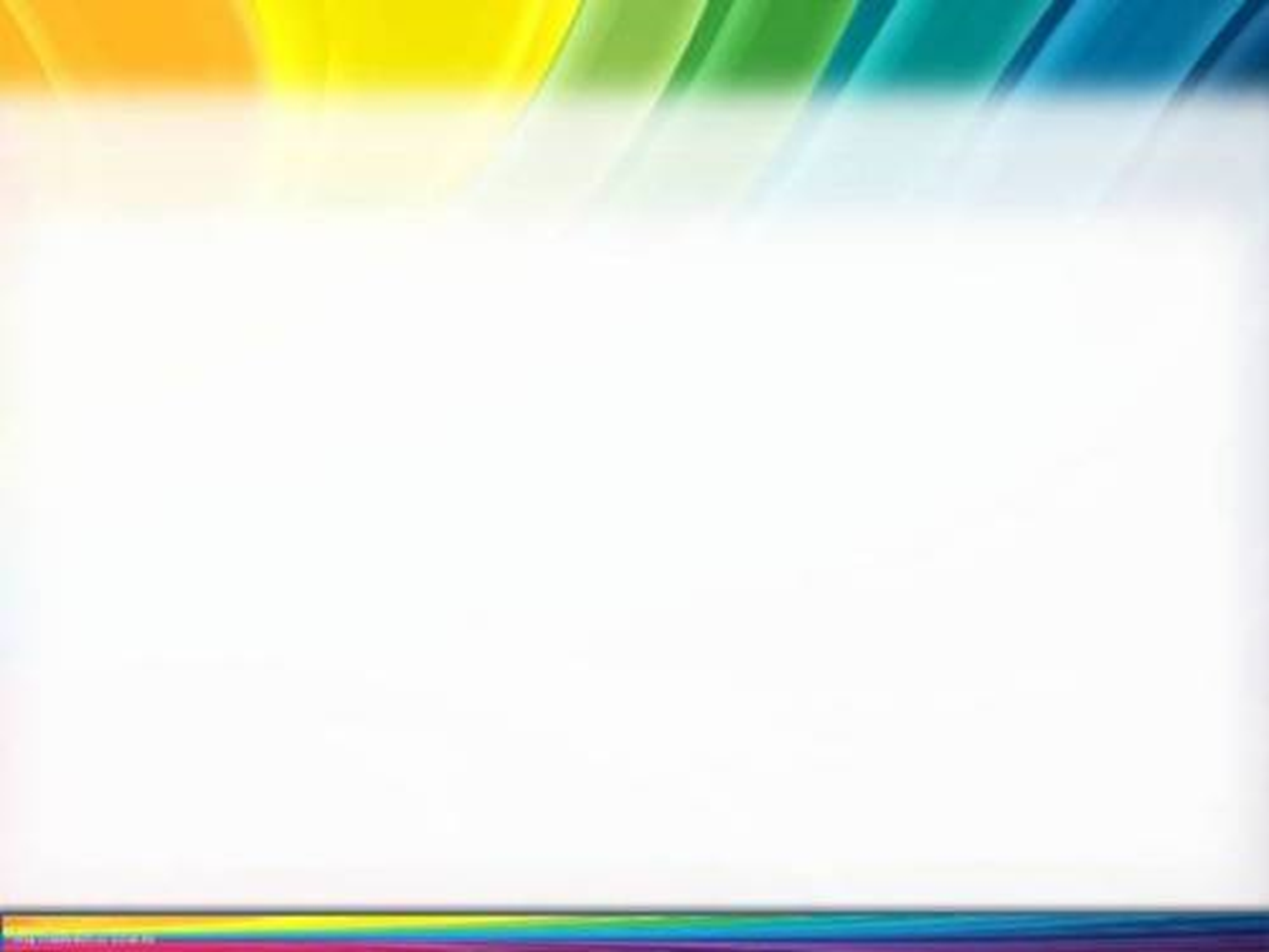 Результаты участия воспитанников в конкурсах, турнирах, спортивных соревнованиях, конкурсах
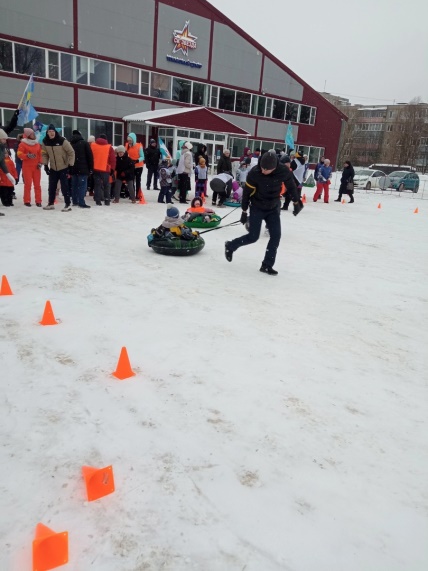 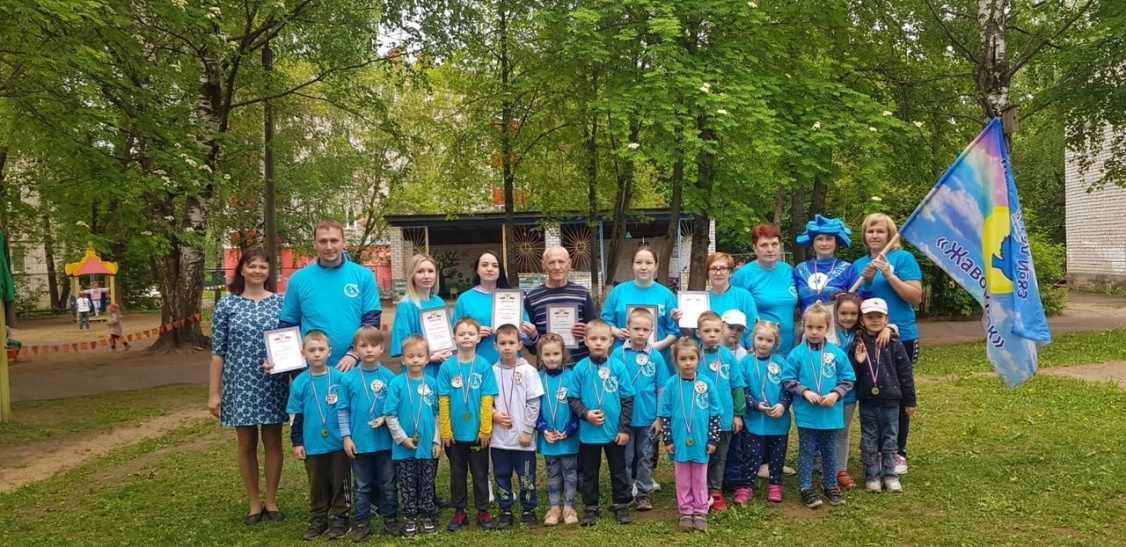 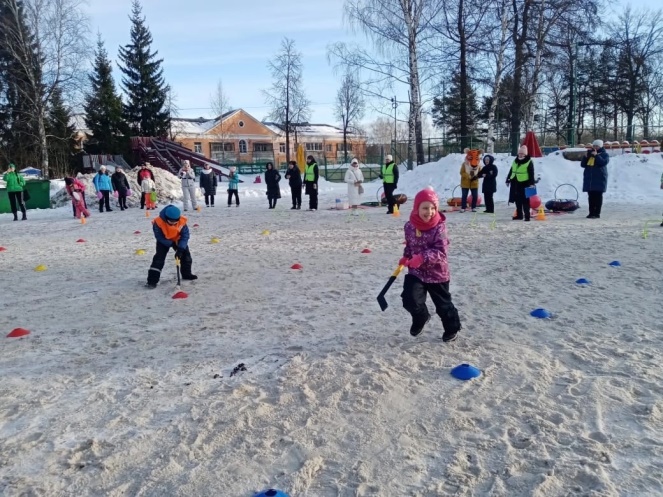 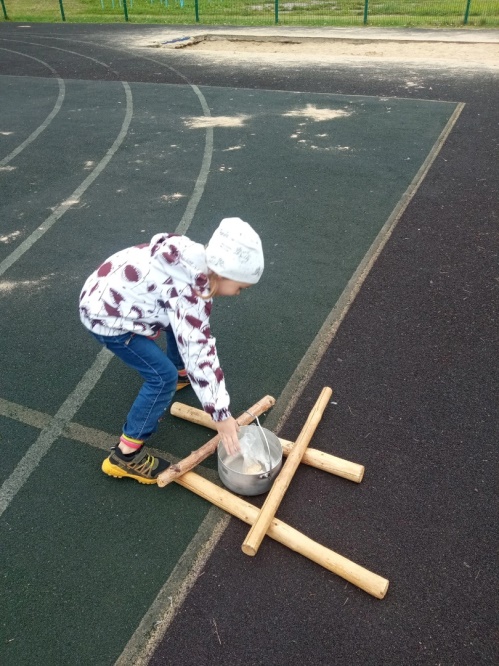 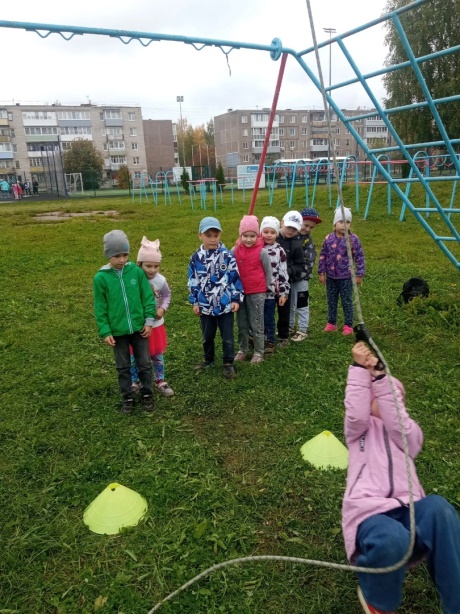 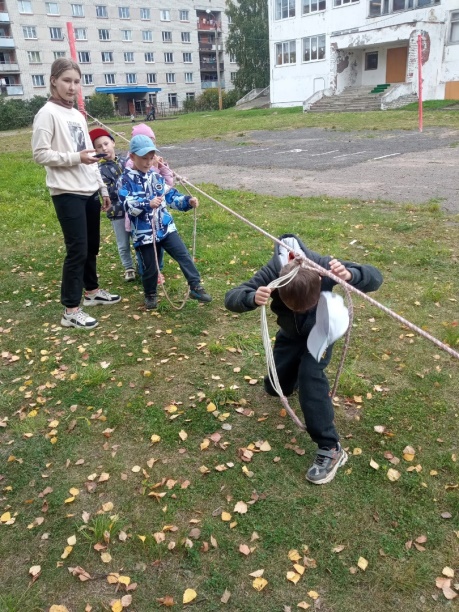 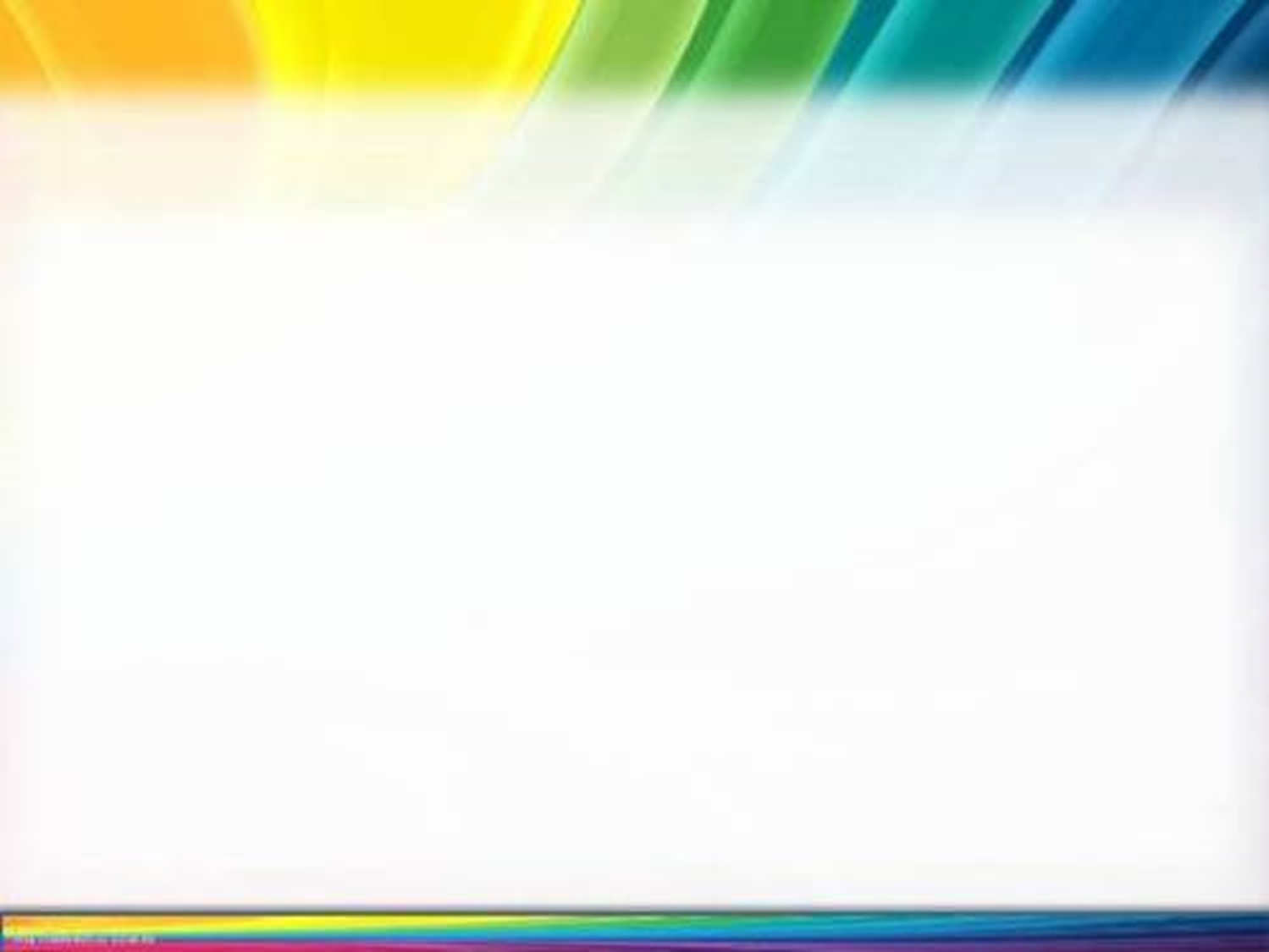 Организация и проведение физкультурно-спортивных праздников, дней здоровья и других мероприятий оздоровительного характера
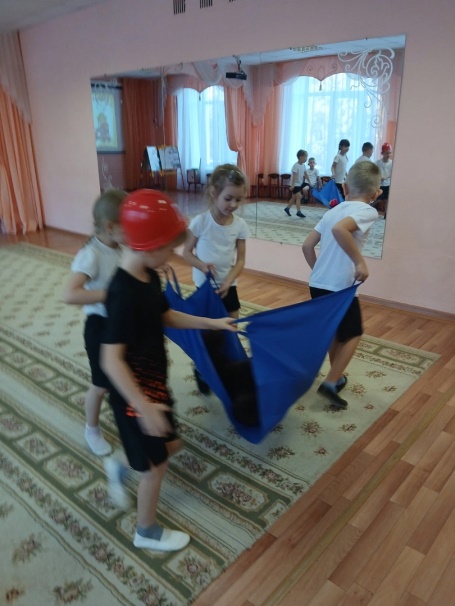 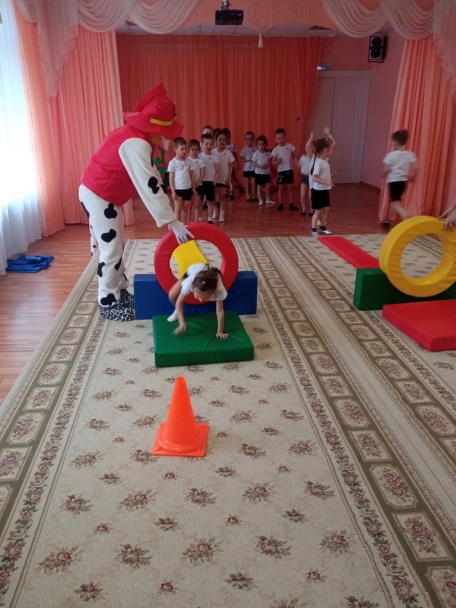 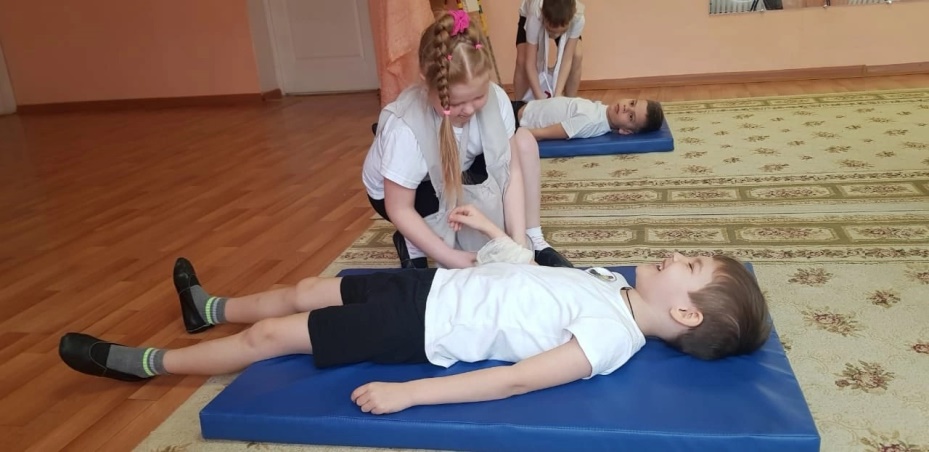 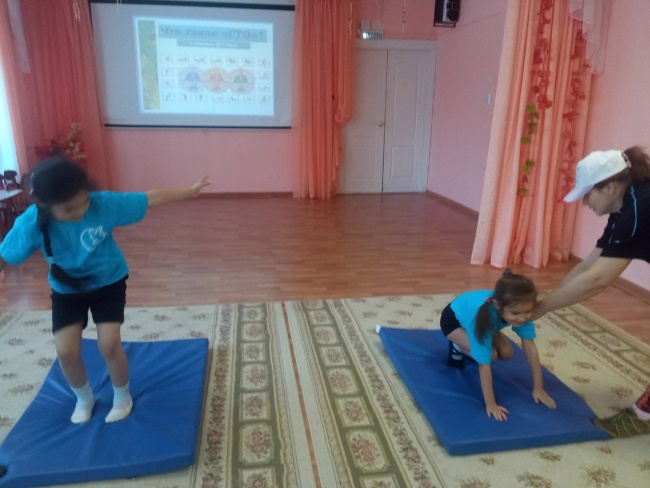 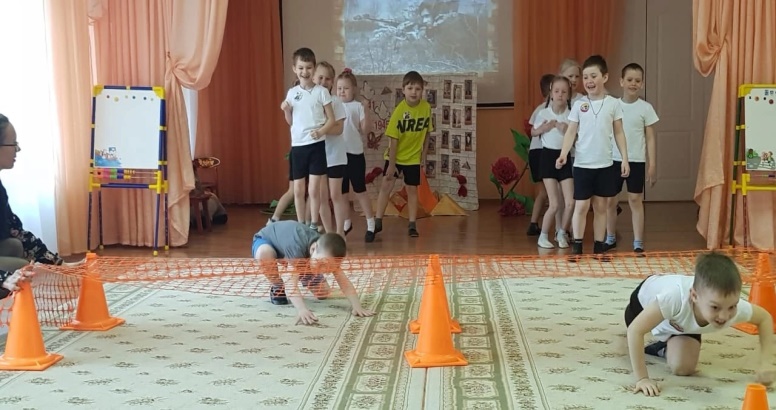 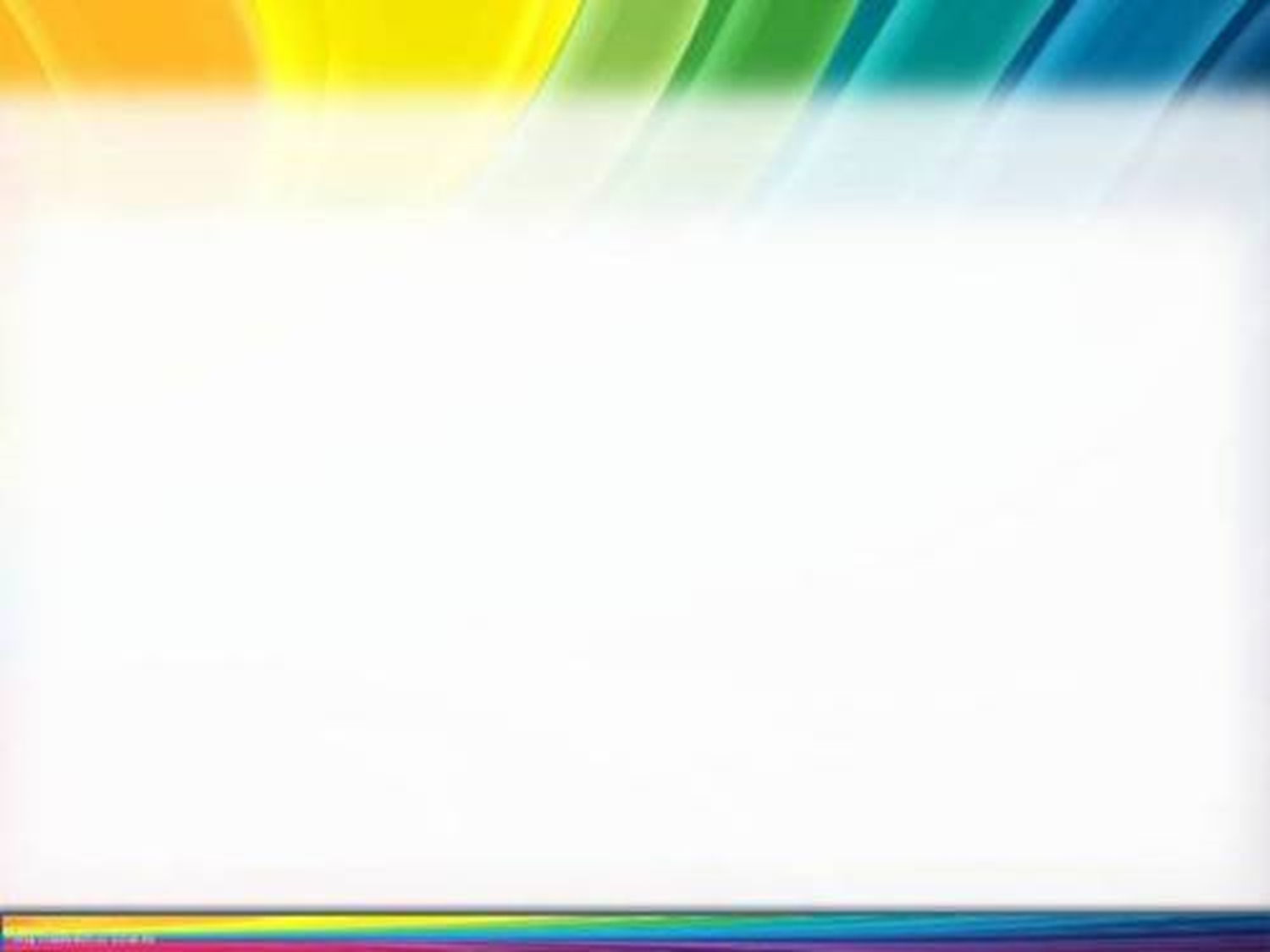 Организация и проведение физкультурно-спортивных праздников, дней здоровья и других мероприятий оздоровительного характера
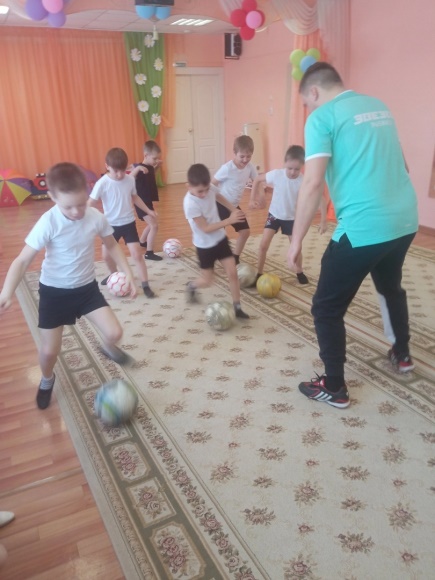 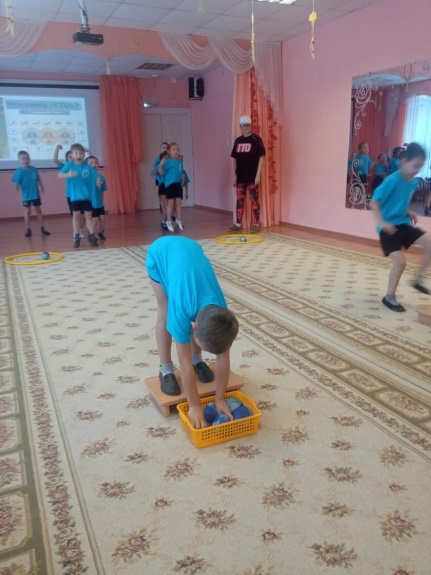 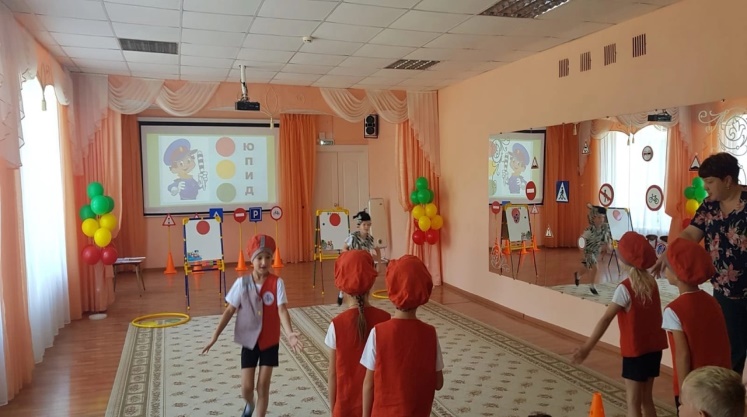 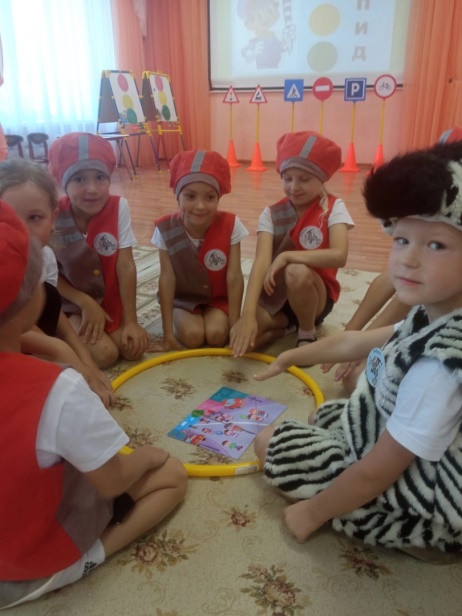 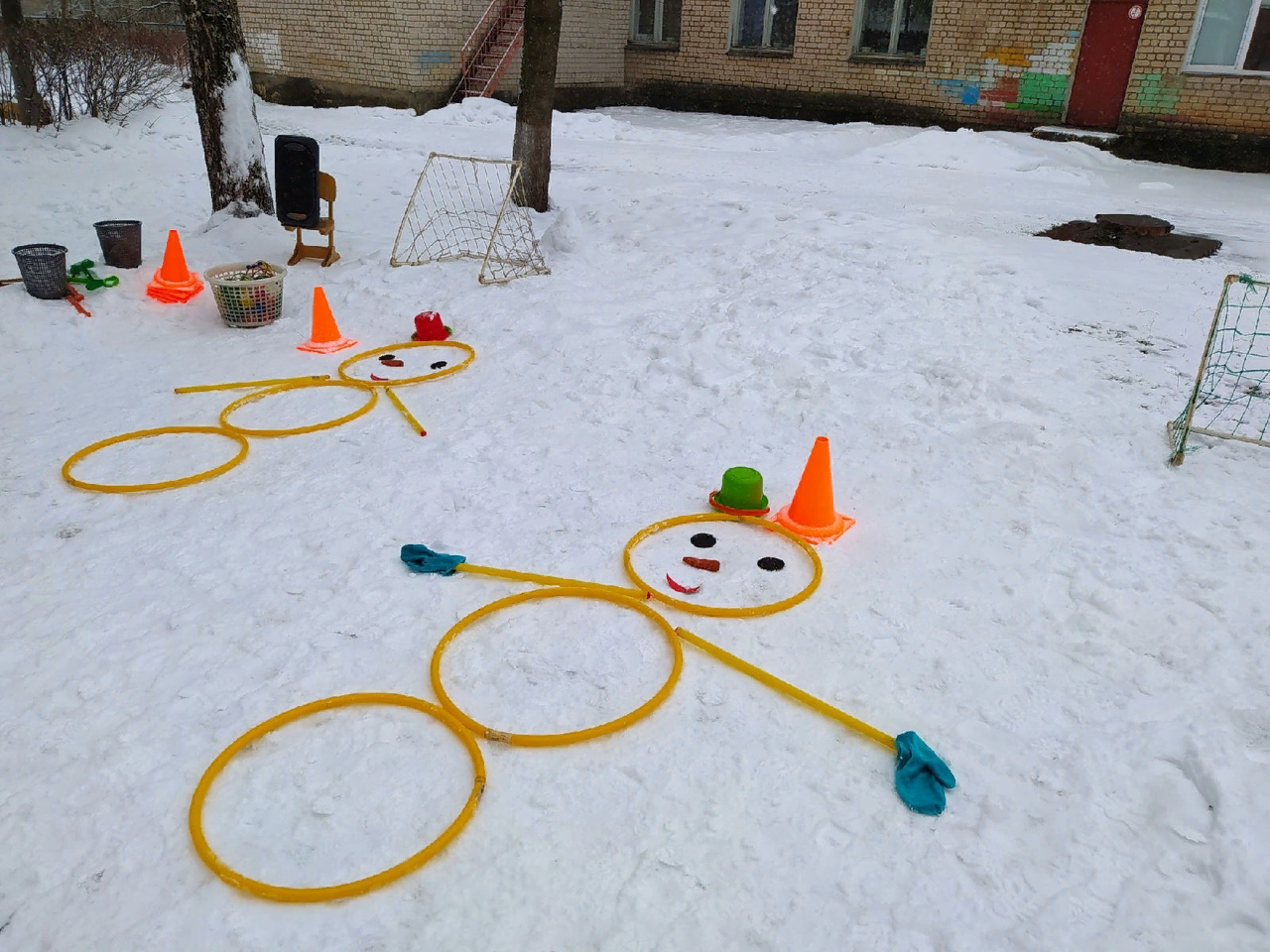 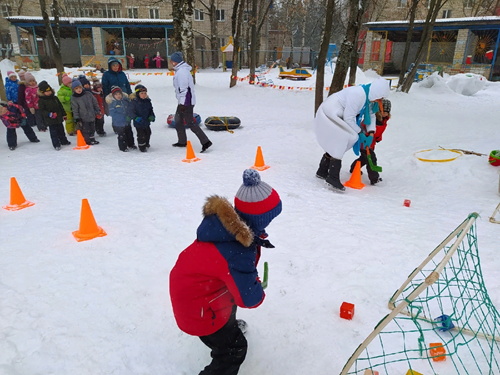 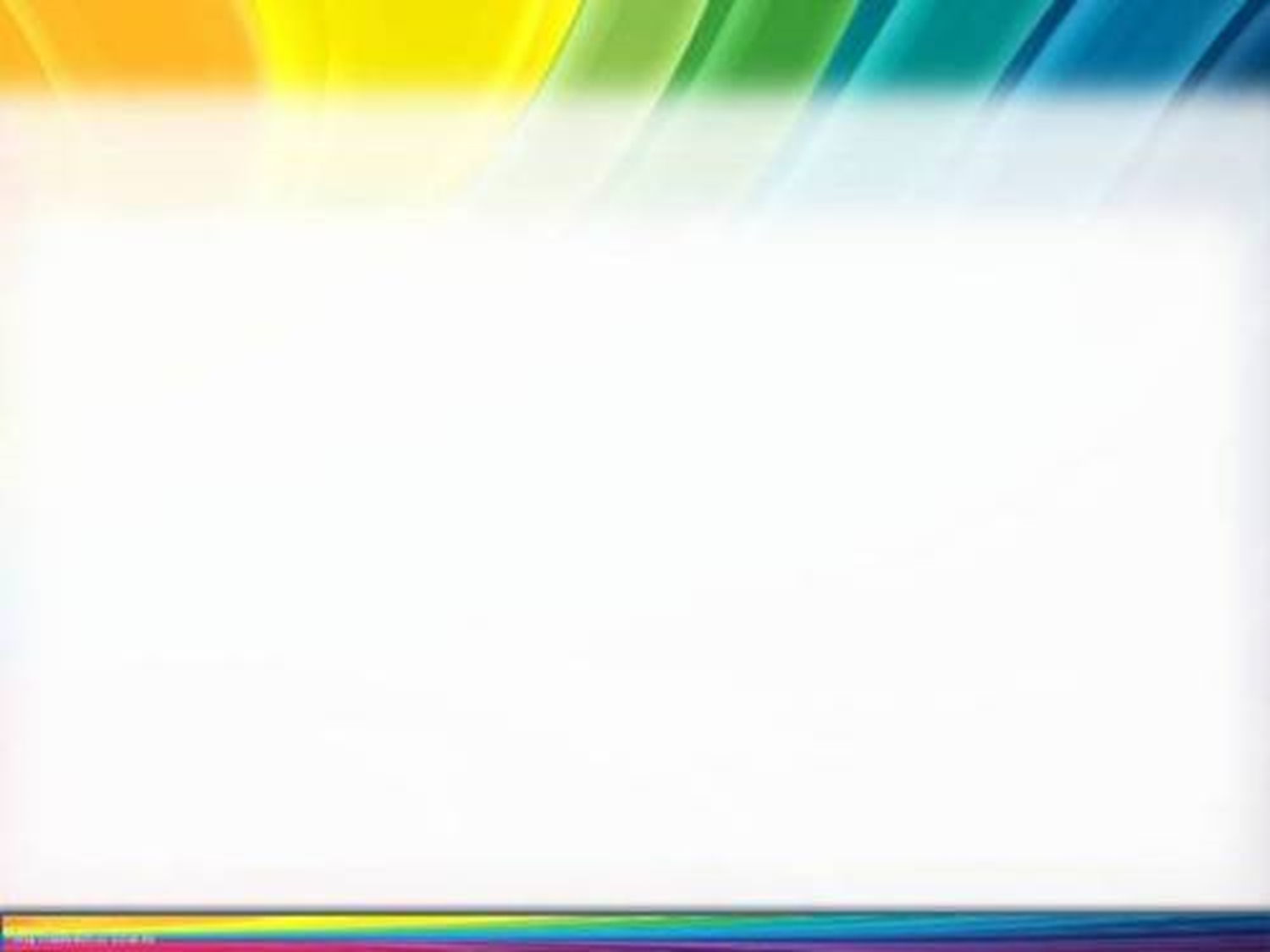 Организация и проведение физкультурно-спортивных праздников, дней здоровья и других мероприятий оздоровительного характера
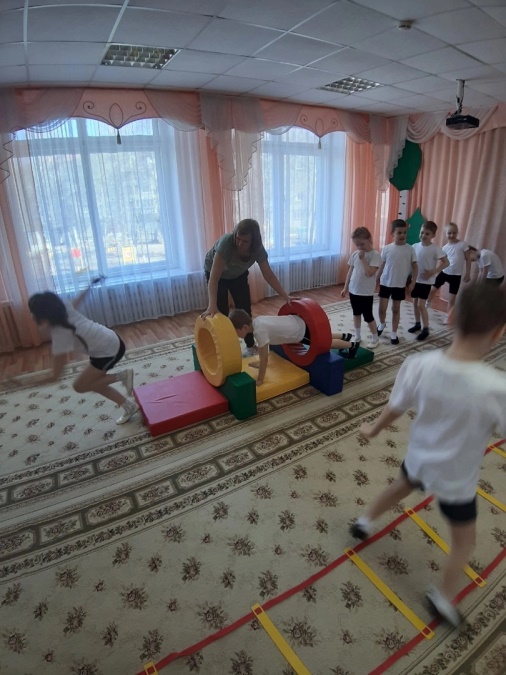 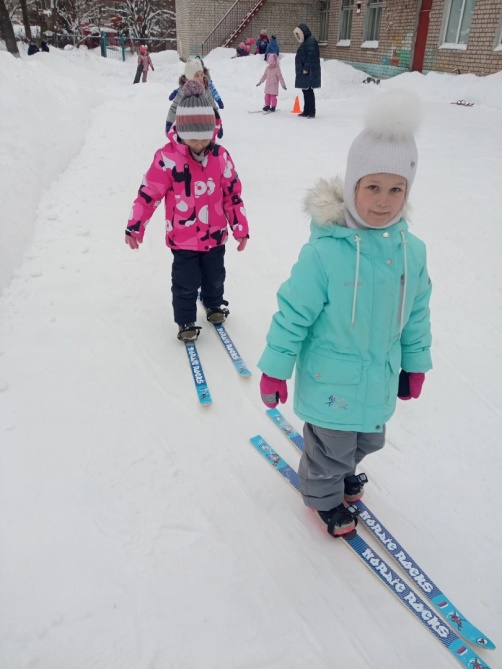 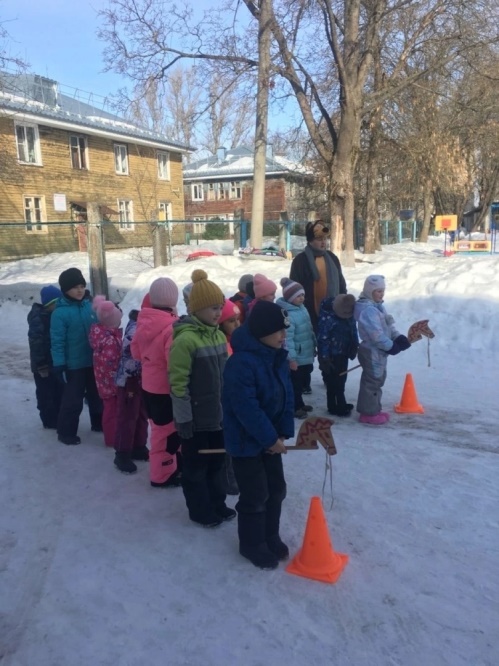 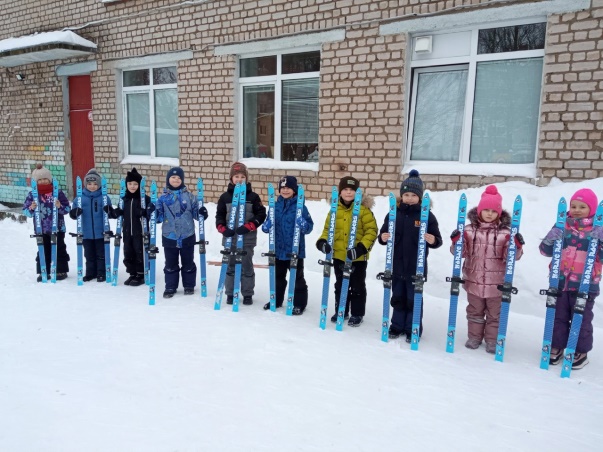 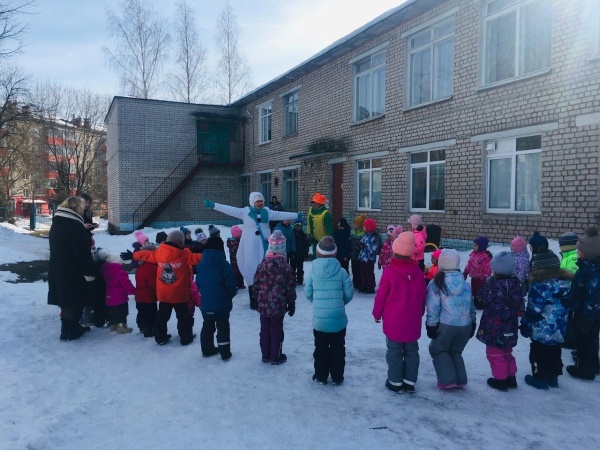 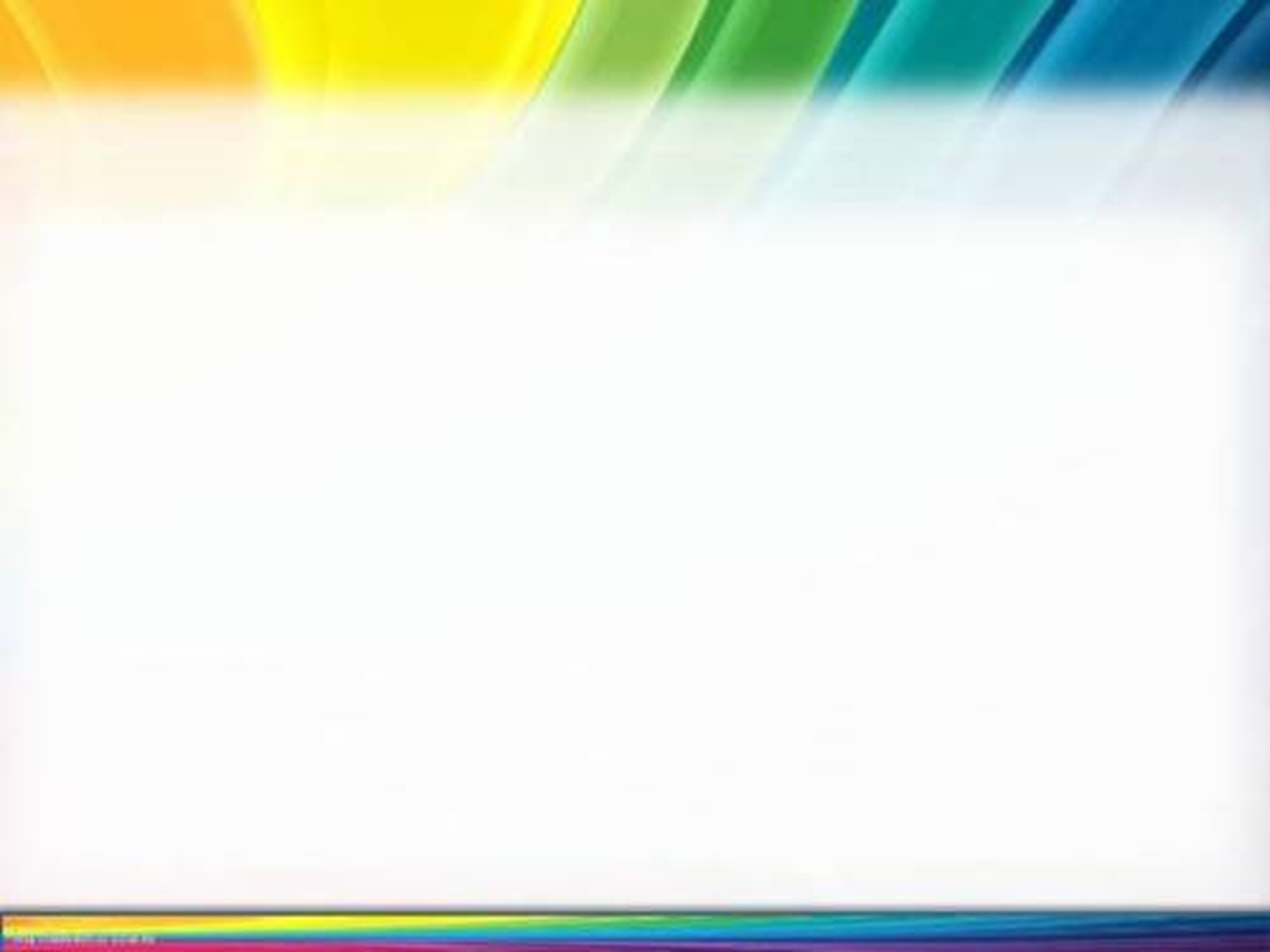 Научно-методическая деятельность
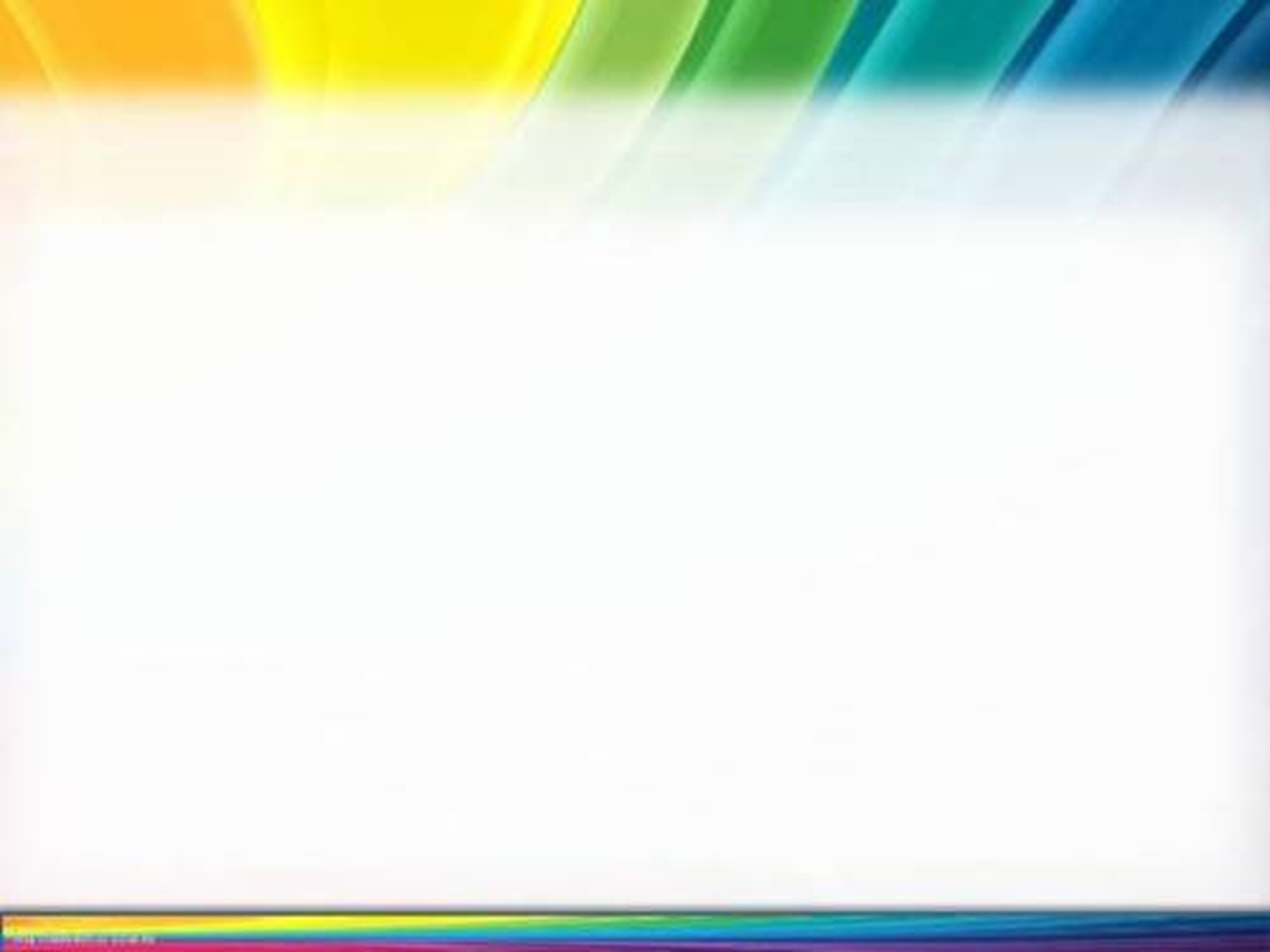 Реализация дополнительной образовательной программы спортивной направленности для детей дошкольного возраста «Детский фитнес»
для детей 3-7 лет
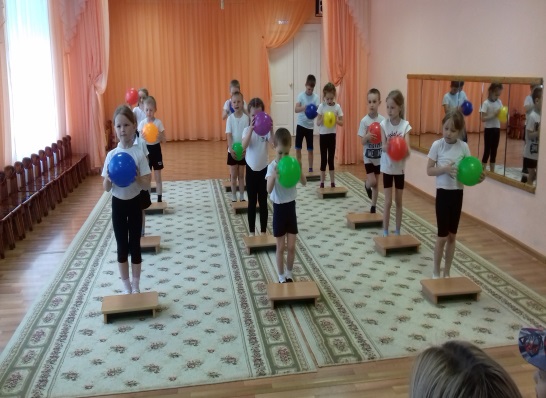 Детский фитнес – это грамотно подобранная спортивная программа с учетом возраста ребенка, его уровня развития и физической подготовки. Кроме того, детский фитнес – это еще и отличная возможность для ребенка выплеснуть накопившуюся энергию, весело и с пользой проведя время с другими детьми. Детский фитнес – это спортивные занятия, которые могут включать в себя элементы хореографии, гимнастики, аэробики, йоги. Детский фитнес - это организация физкультурно-оздоровительных мероприятий для детей в игровой форме обучения.  В детском фитнесе приветствуется индивидуальный подход к каждому ребенку. Занятия детским фитнесом укрепляют здоровье, развивают силу и ловкость, способствуют развитию моторных навыков, профилактике плоскостопия и сколиозов, улучшают гибкость, развивают внимание, улучшают сон, оказывают положительный эффект на эмоциональное состояние ребёнка.  
Цель программы: разностороннее физическое и духовное развитие детей, формирование их осознанного отношения к здоровому образу жизни.
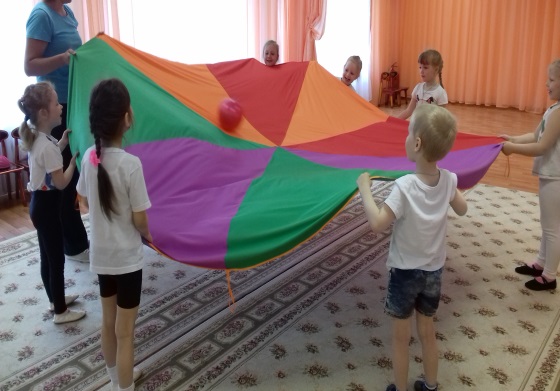 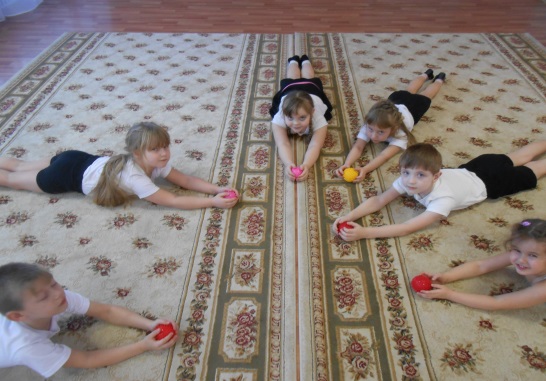 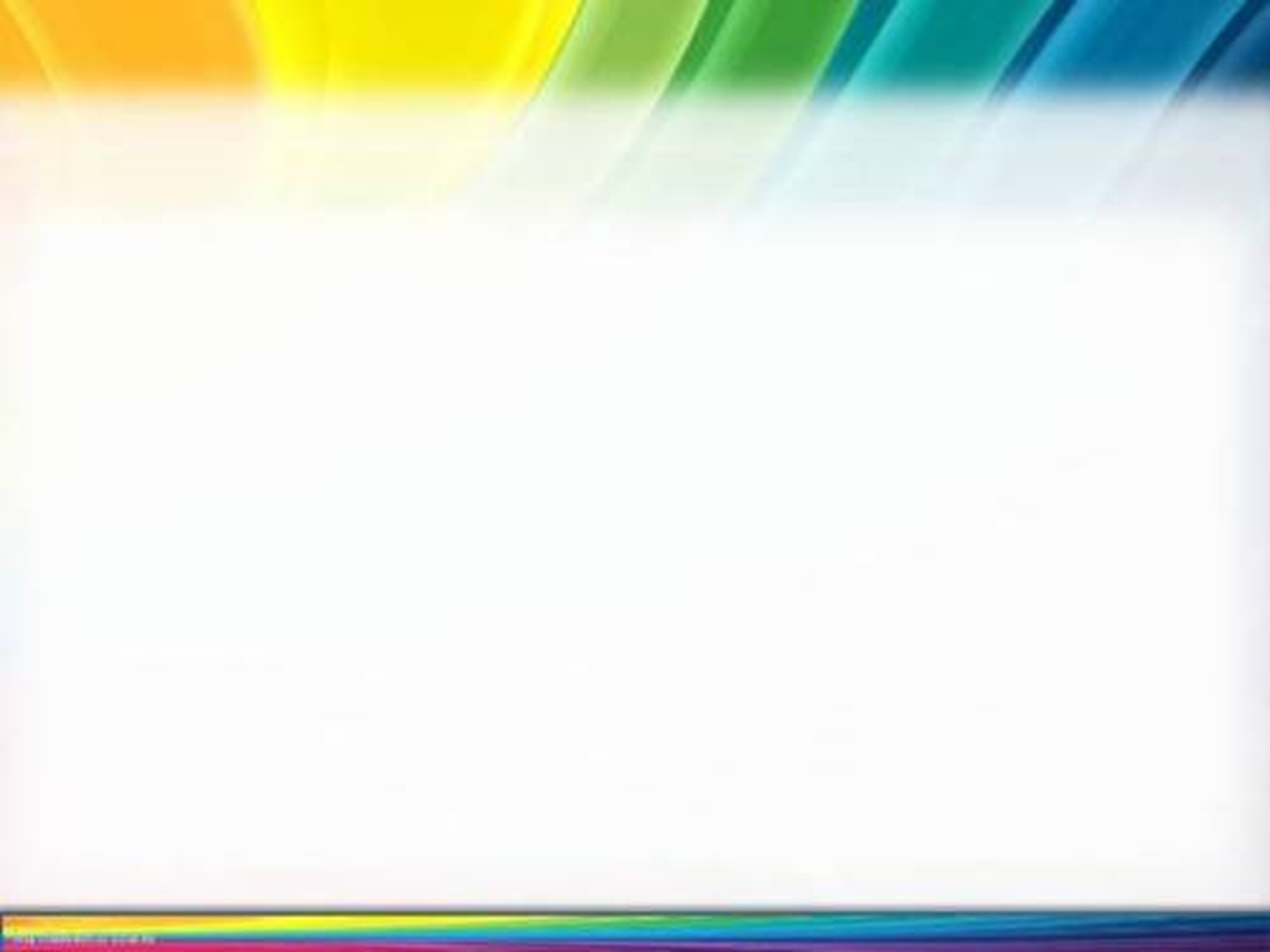 Развивающая предметно-пространственная среда  по физическому развитию в ДОУ
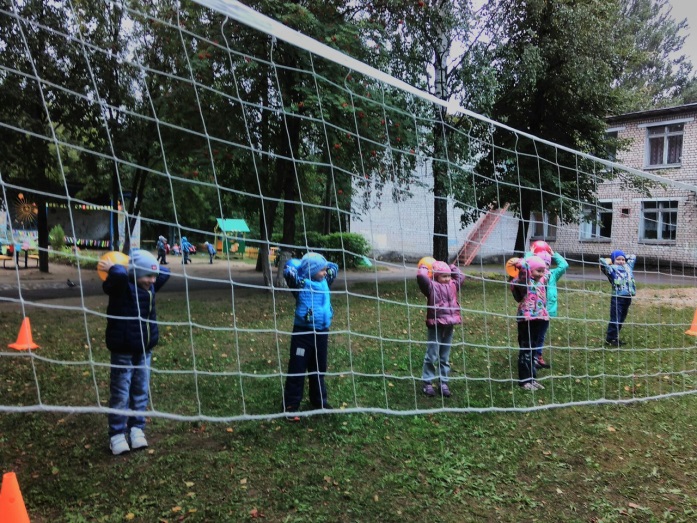 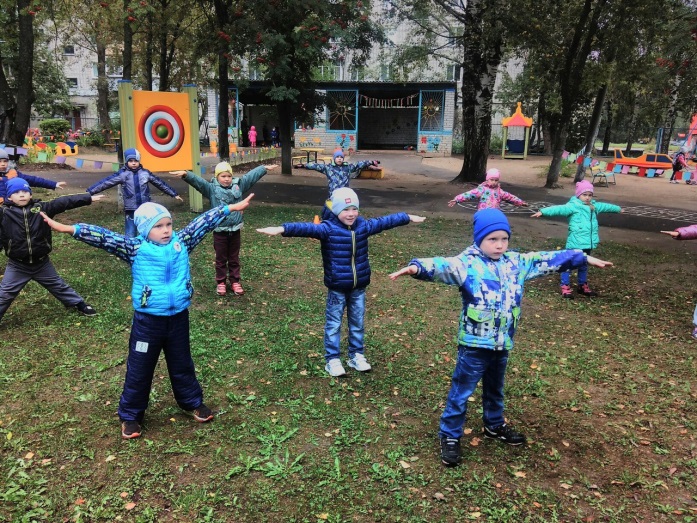 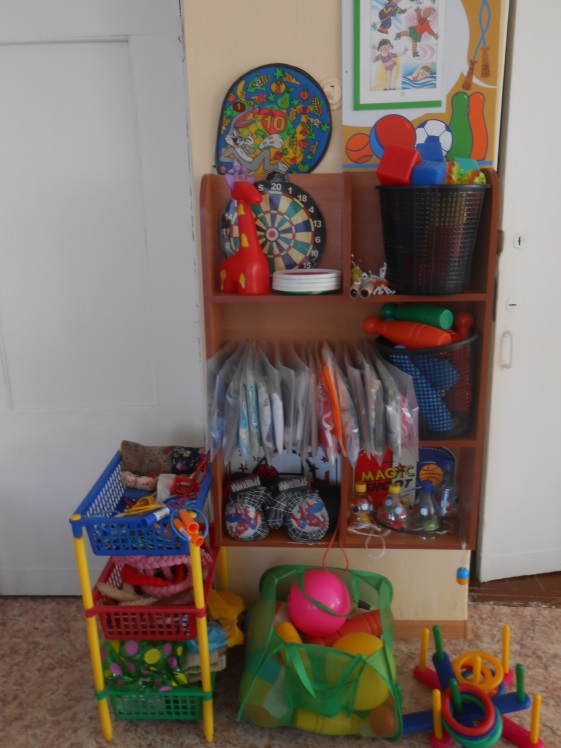 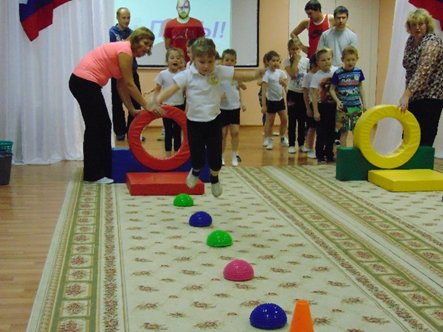 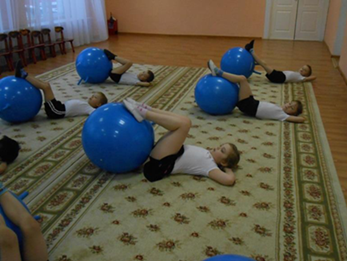